Annotation and beyond using ATHEN
Markus Krug
Lehrstuhl für Künstliche Intelligenz und Angewandte InformatikUniversität Würzburg
Arbeitsgruppe: Frank Puppe, Fotis Jannidis, Leonard Konle, Isabella Reger, Lukas Weimer, Stefan Feldhaus, Luisa Macharowski
im Projekt Kallimachos
27.02.2018
Workshop-Agenda
ATHEN allgemein 
ATHEN IO (Wie bekomme ich Daten in ATHEN und welche?)
Generelles Annotieren mit ATHEN
ATHEN in Kallimachos
Figurenreferenzen
Koreferenzen
Direkte Reden
Kaffeepause
Annotation and beyond using ATHEN
Markus Krug
1
Workshop-Agenda
Mittagspause
ATHEN für Redewiedergabe
Erstellen eines Schemas mit OWL
Preprocessing mit ATHEN
Goldstandardanalyzer
Philosophie eines Views
WebATHEN
Annotation and beyond using ATHEN
Markus Krug
2
Einrichten von ATHEN
Installation von Java (am besten das JDK) unter:
http://www.oracle.com/technetwork/java/javase/downloads/index.html

Download von ATHEN unter:
http://ki.informatik.uni-wuerzburg.de/nappi/release/

Download der Daten des Workshops unter:
http://ki.informatik.uni-wuerzburg.de/nappi/athen-workshop-dhd18/
Annotation and beyond using ATHEN
Markus Krug
3
ATHEN – allgemein
Markus Krug
Lehrstuhl für Künstliche Intelligenz und Angewandte InformatikUniversität Würzburg
27.02.2018
Agenda
Motivation
Use-Cases von ATHEN
Annotation von Figurenreferenzen
Annotation von Koreferenzen
Annotation von Direkten Reden und deren Sprecher
Ontologiebasierte Informationsextraktion
Kriterien für Annotationstools und Design von ATHEN
Zusätzliche Features von ATHEN
Annotation and beyond using ATHEN
Markus Krug
5
1.Motivation
Die meisten heutigen Algorithmen sind Datengetrieben
Maschinelles Lernen benötigt ausgezeichnete Daten zum Training
Alle Verfahren benötigen diese Daten zur Evaluation
Maximale Flexibilität für unsere Use-Cases
Annotation von Figuren und deren Koreferenzen
Annotation von direkten Reden
Annotation von Relationen
Skalierbarkeit auf Romangröße
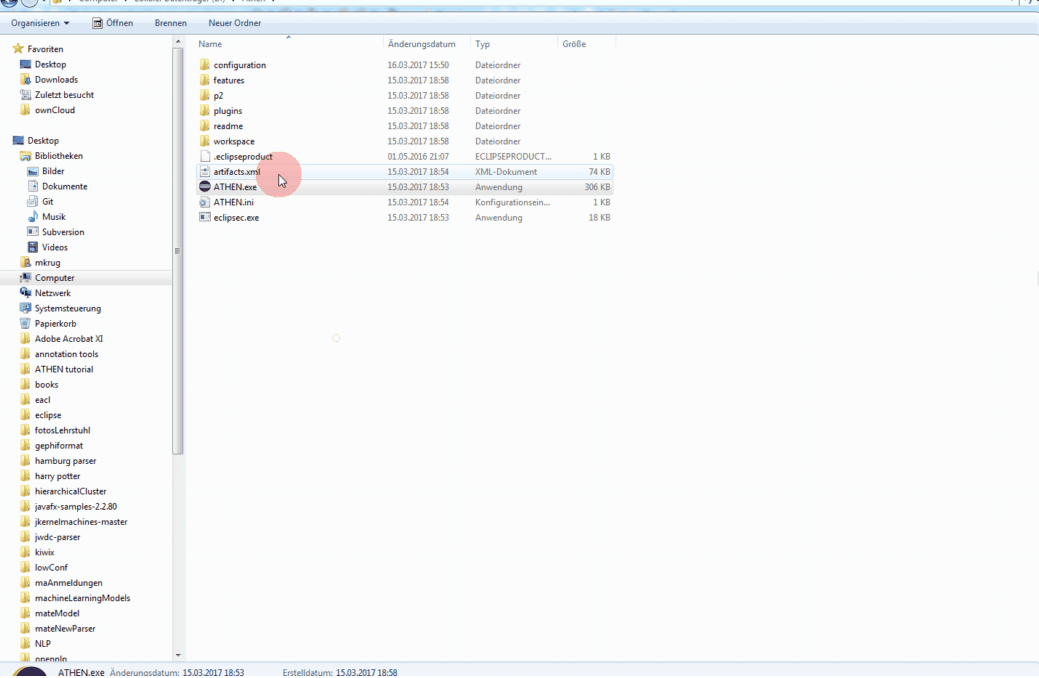 Annotation and beyond using ATHEN
Markus Krug
6
1.Anwendung von ATHEN in Kallimachos
Annotation von DROC
390.000 Tokens aus 90 Romanfragmenten annotiert mit:
Figurenreferenzen und deren Koreferenz (53.000)
Direkten Reden und deren Sprechern und Angesprochenen (>2.000)
Annotation von Interaktionen (ca. 7.000)
Annotation von Nominal und Präpositionalphrasen (ca. 2000 Sätze)
Annotation von Relationen (ca. 200 Zusammenfassungen + ca. 2000 Sätze aus Romanen)
Annotation von direkten Reden in der CLiGS-Gruppe
Außerdem: Annotation für medizinische Informationsextraktion
Annotation and beyond using ATHEN
Markus Krug
7
2.1.Use-Case: Figurenerkennung in Romanen
Die meisten heutigen Algorithmen sind Datengetrieben
Maschinelles Lernen benötigt ausgezeichnete Daten zum Training
Alle Verfahren benötigen diese Daten zur Evaluation
Eine Annotation in z.B. XML ist mühsam und Fehleranfällig
Annotation von Figurenreferenzen
Annotation von direkten Reden
Annotation von Relationen/Szenen
Skalierbarkeit auf Romangröße
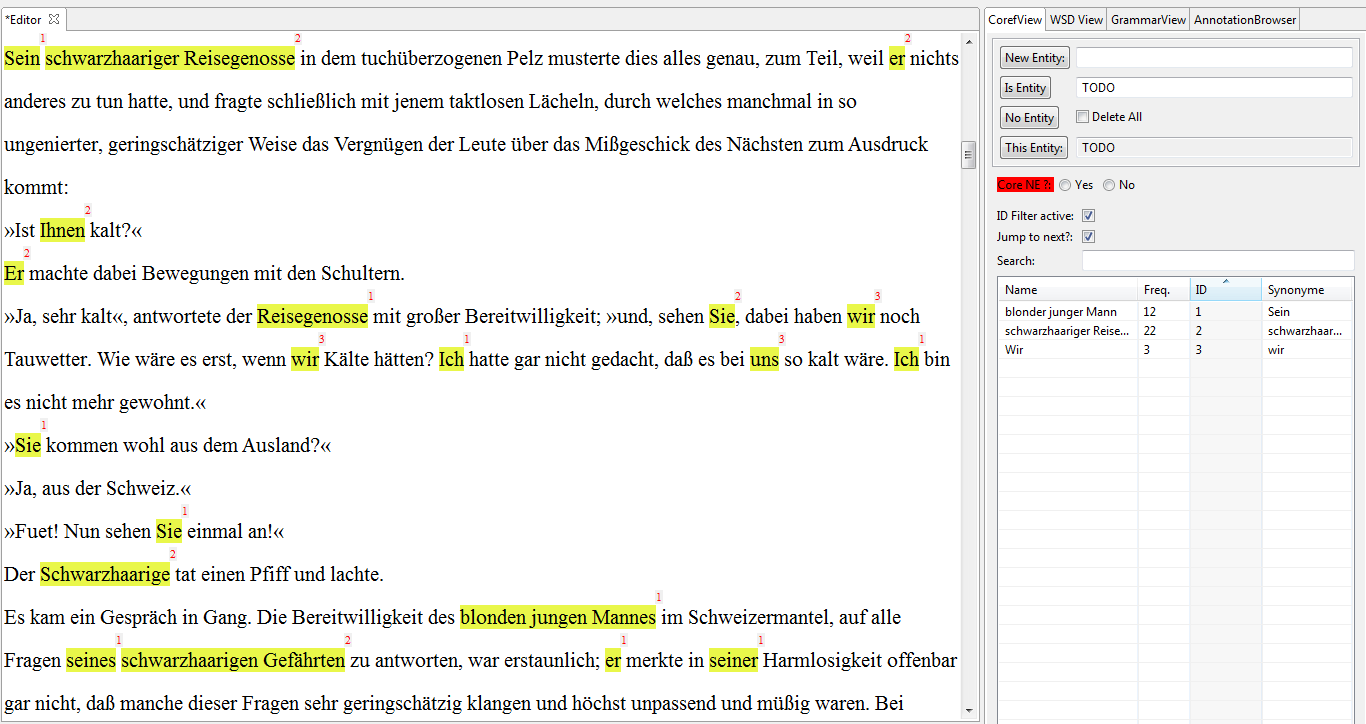 Annotation and beyond using ATHEN
Markus Krug
8
2.1.Use-Case: Figurenerkennung in Romanen
Automatische Generierung von Vorschlägen mit NLP-Pipeline
Figuren mit Features (Namen, Appellative, Pronomen)
Nachkorrektur durch einfachen Klick
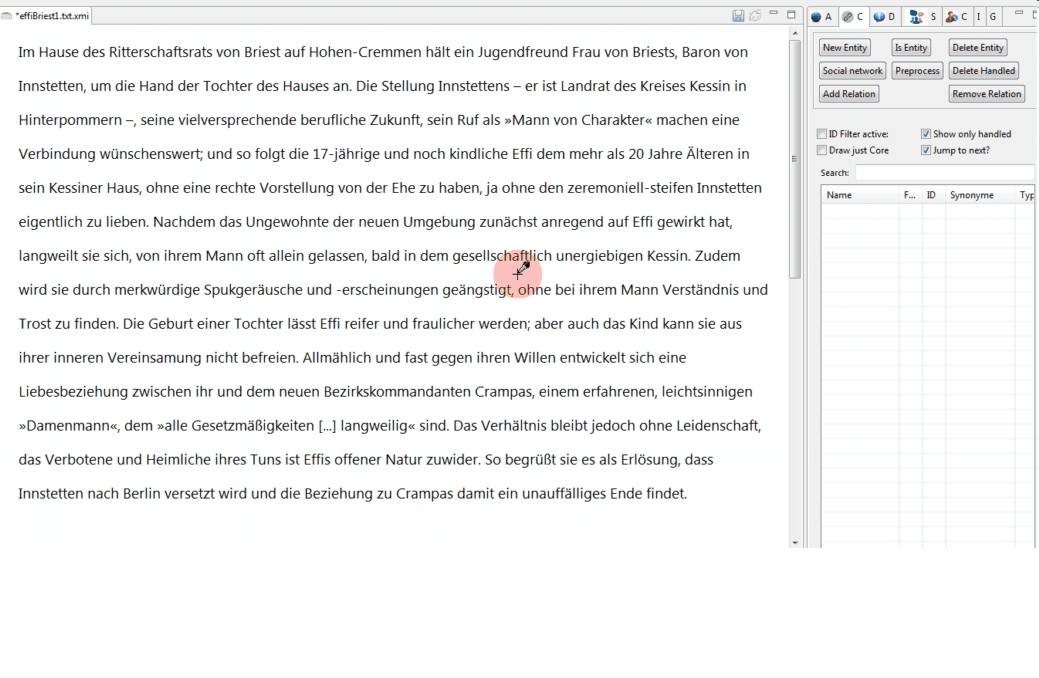 Annotation and beyond using ATHEN
Markus Krug
9
2.2.Use-Case: Koreferenzannotation in Romanen
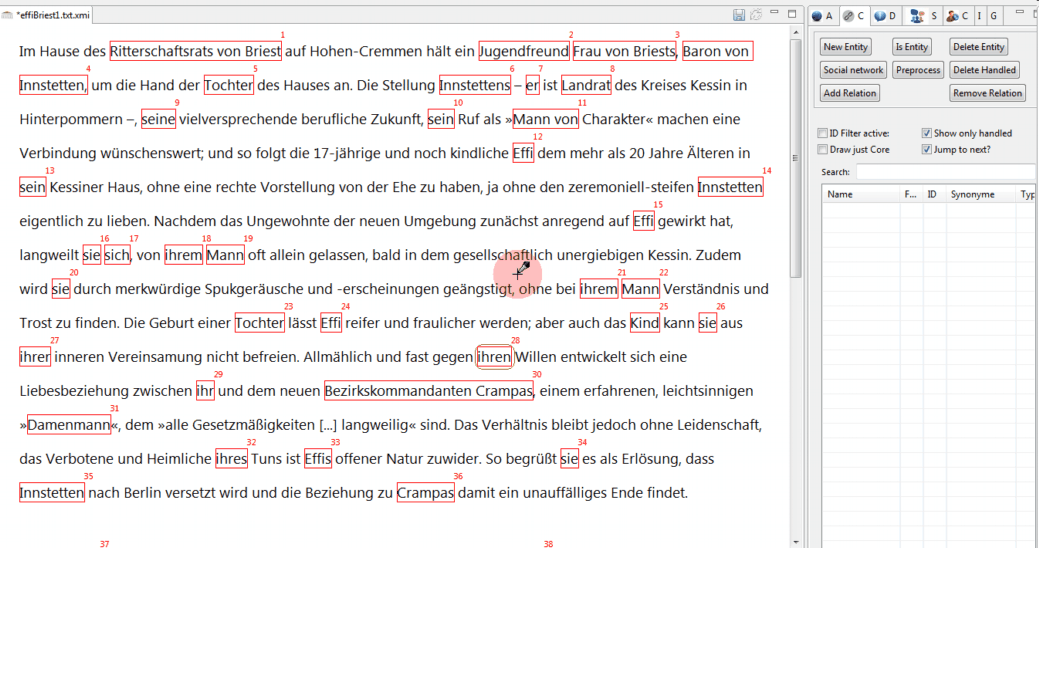 Automatische Generierung von Vorschlägen mit NLP-Pipeline
Gleiche Entität durch gleiche Zahl visualisiert
Nachkorrektur durch einfachen Klick
Annotation and beyond using ATHEN
Markus Krug
10
2.3.Use-Case: Annotation von Direkten Reden
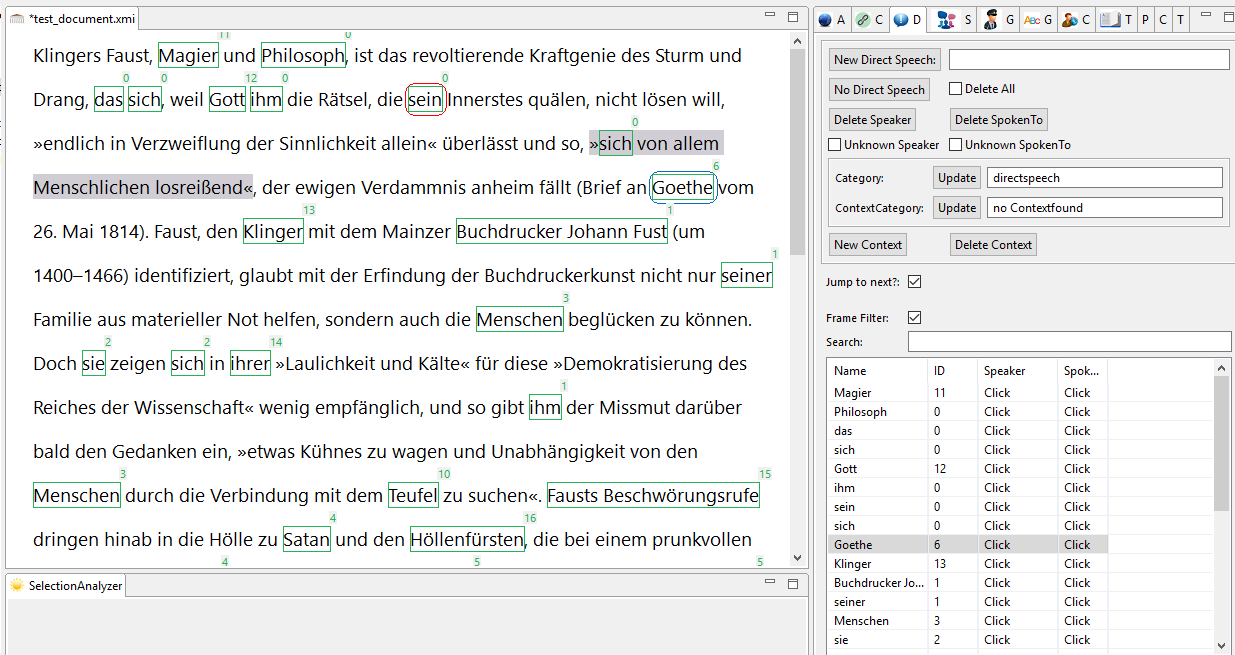 Markierung des Spans
Setzen des Sprechers/Angesprochenen durch Klick in Tabelle
Visualisierung je nach Auswahl
Annotation and beyond using ATHEN
Markus Krug
11
2.3.Use-Case: Annotation von Direkten Reden
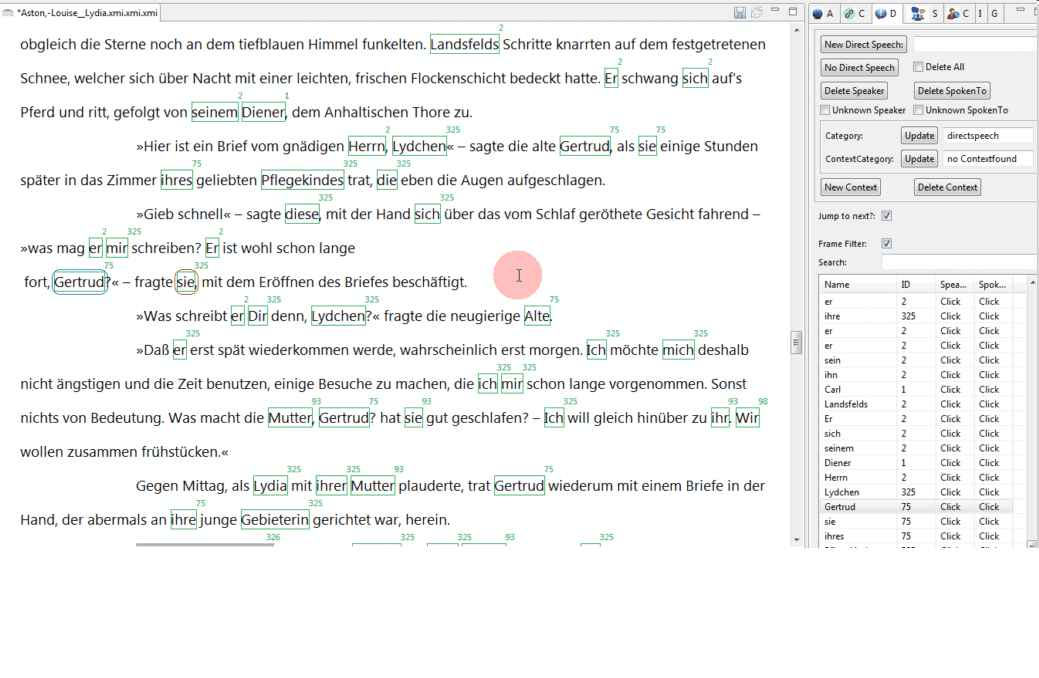 12
Annotation and beyond using ATHEN
Markus Krug
2.4.Use-Case: Ontologiebasierte Informationsextraktion
Prozessmodell zur ontologiebasierten IE in der Medizin

Iterativer Prozess:
Ontologie definieren
Auf Text Anwenden
Ontologie verfeinern

Evaluieren
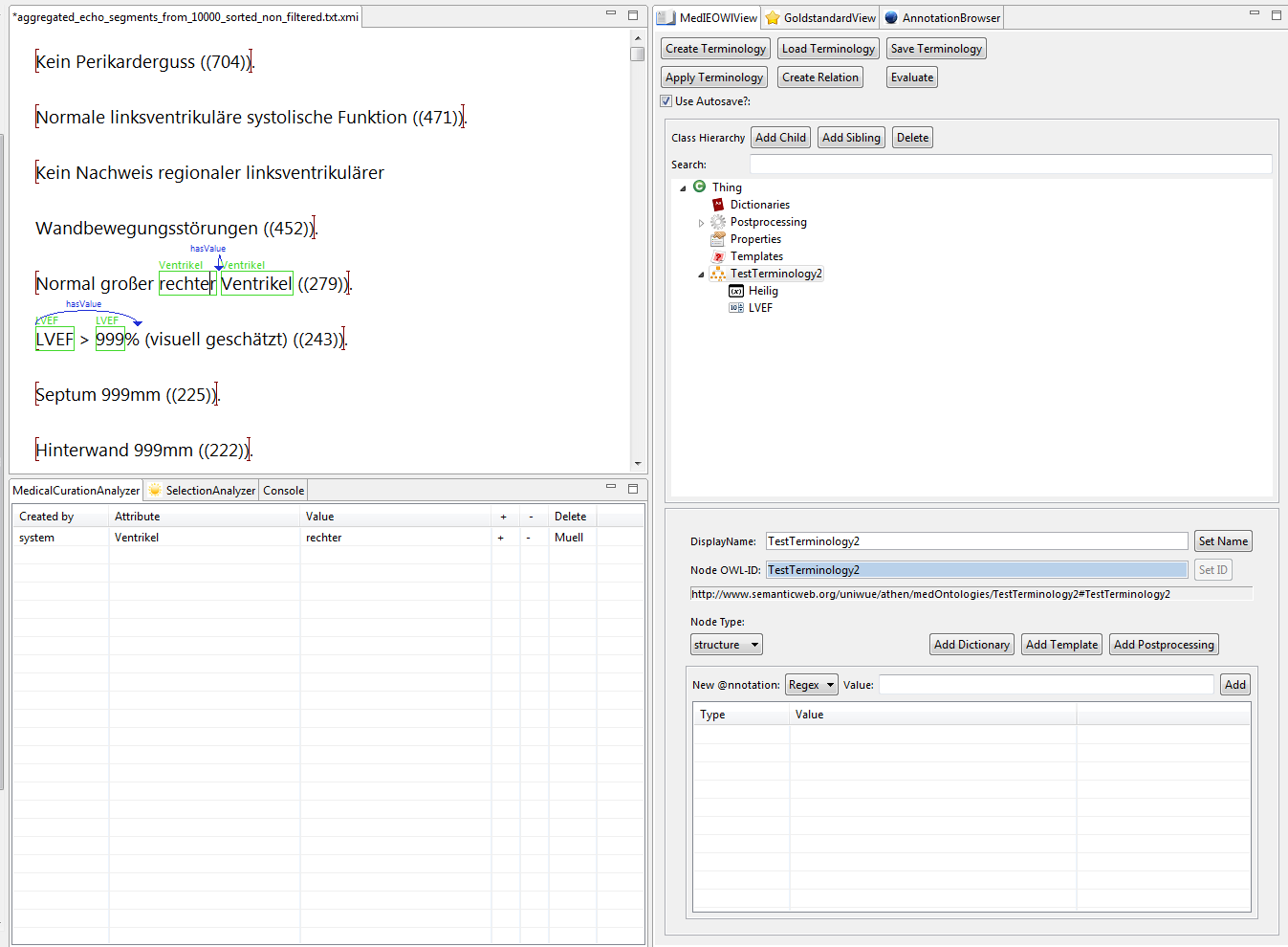 Annotation and beyond using ATHEN
Markus Krug
13
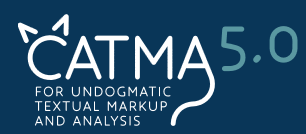 3.Kriterien für Annotationstools
Der Markt um Annotationstools ist hart umkämpft
Abgrenzungskriterien:
Anpassbarkeit
Erweiterbarkeit
Skalierbarkeit
Bedienbarkeit
Verfügbarkeit
Aktiver Support
Aktive Weiterentwicklung
Zusätzliche Features
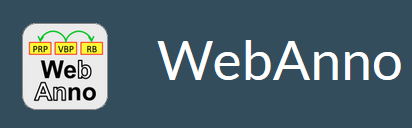 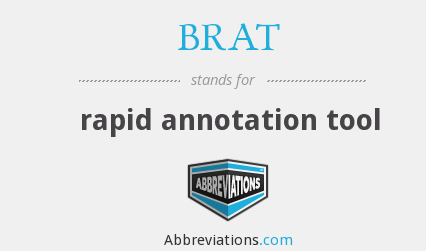 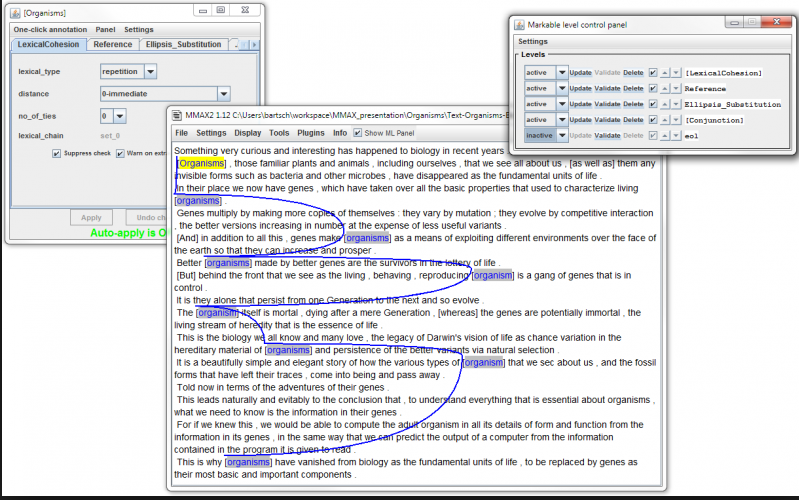 MMAX2
Annotation and beyond using ATHEN
Markus Krug
14
3.ATHEN - Design
ATHEN (Annotation and Text Highlighting Environment)
Desktop Anwendung
SWT
AWT
Java FX
Versions-
verwaltung
Release- management
Komponenten
UIMA
Lucene
Nappi
Gitlab
Nappi-VM
Eclipse 4 RCP, OSGI
Annotation and beyond using ATHEN
Markus Krug
15
3.ATHEN -Anpassbarkeit
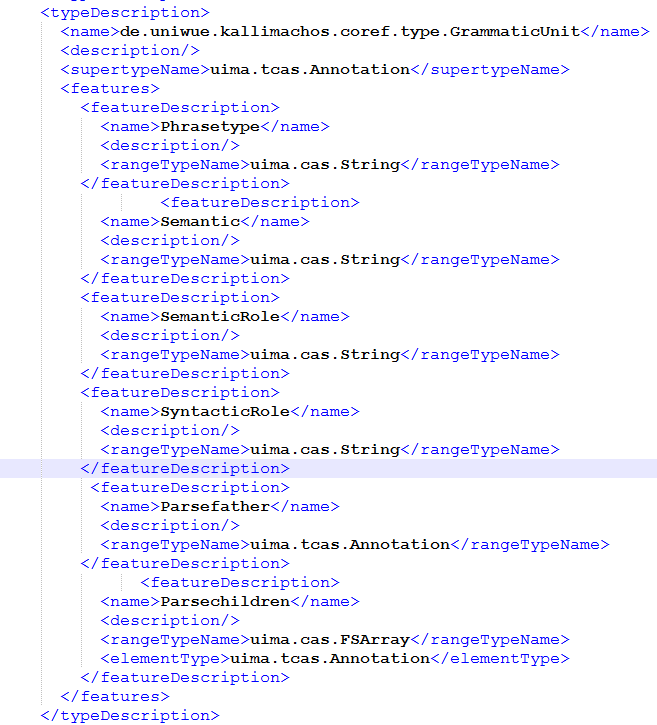 Definition eines eigenen Annotationsschemas mittels Apache UIMA Typesystem
Mächtigkeit entspricht Objektorientierung exklusive Interfaces
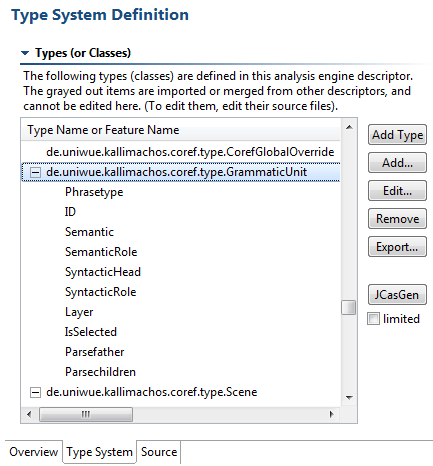 Annotation and beyond using ATHEN
Markus Krug
16
3.ATHEN –Requirements und Skalierbarkeit
ATHEN benötigt aktuell:
Einen PC
Installiertes Java 8
ATHEN wurde mit dem Hintergedanken entwickelt eine effiziente Annotation auch auf großen Dokumenten zu ermöglichen
ATHEN erlaubt Annotationen auf dem gesamten Text, ohne „umblättern“ zu müssen. 
 Effiziente Annotation von Szenen
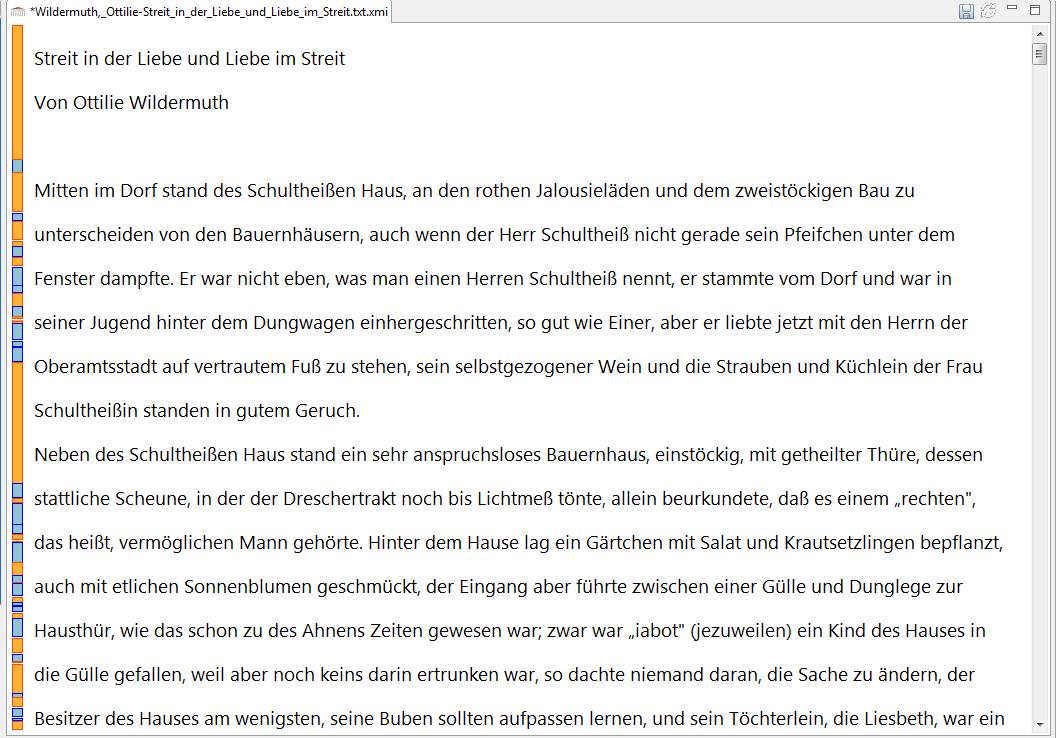 Annotation and beyond using ATHEN
Markus Krug
17
3.ATHEN -Erweiterbarkeit
Der Kern von ATHEN basiert auf OSGI
Modularisierung der gesamten Anwendung
Aktivierung und Deaktivierung von Bundles („Code“) zur Laufzeit
ATHEN verfügt über einen Mechanismus fremden Code zur Laufzeit in ein bestehendes System zu integrieren
keine Änderung an ATHEN notwendig
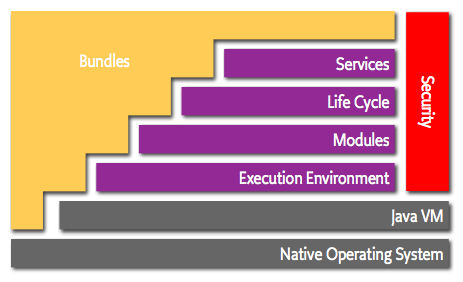 Das OSGI layered model
Annotation and beyond using ATHEN
Markus Krug
18
4.ATHEN - Zusätzliche Features
ATHEN besitzt noch folgende Features:
OWL-Support (Erstellen und Annotieren mittels Ontologien)
Lucene Support (Erstellen eines „Index“ über Annotation)
Abgleich von Annotationen
Konfigurierbare Vorverarbeitung mittels UIMA Pipelines
Spezieller Support für typische NLP Aufgaben
Formatkonvertierungen
Annotation von Bilddaten – ebenfalls in UIMA möglich
Selbst konfigurierbare Oberfläche
Annotation and beyond using ATHEN
Markus Krug
19
4.ATHEN - Zusätzliche Features: Syntaxparsing
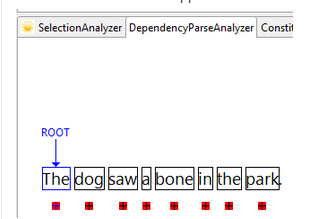 ATHEN besitzt noch folgende Features:
Spezieller Support für typische NLP Aufgaben
Beispiel Dependenzparsing oder Konstituenzparsing
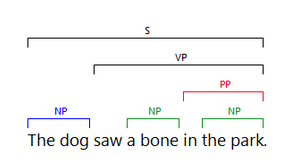 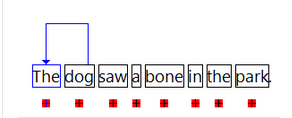 Annotation and beyond using ATHEN
Markus Krug
20
4.ATHEN - Zusätzliche Features: Annotationsvergleich
ATHEN besitzt noch folgende Features:
Abgleich von Annotationen
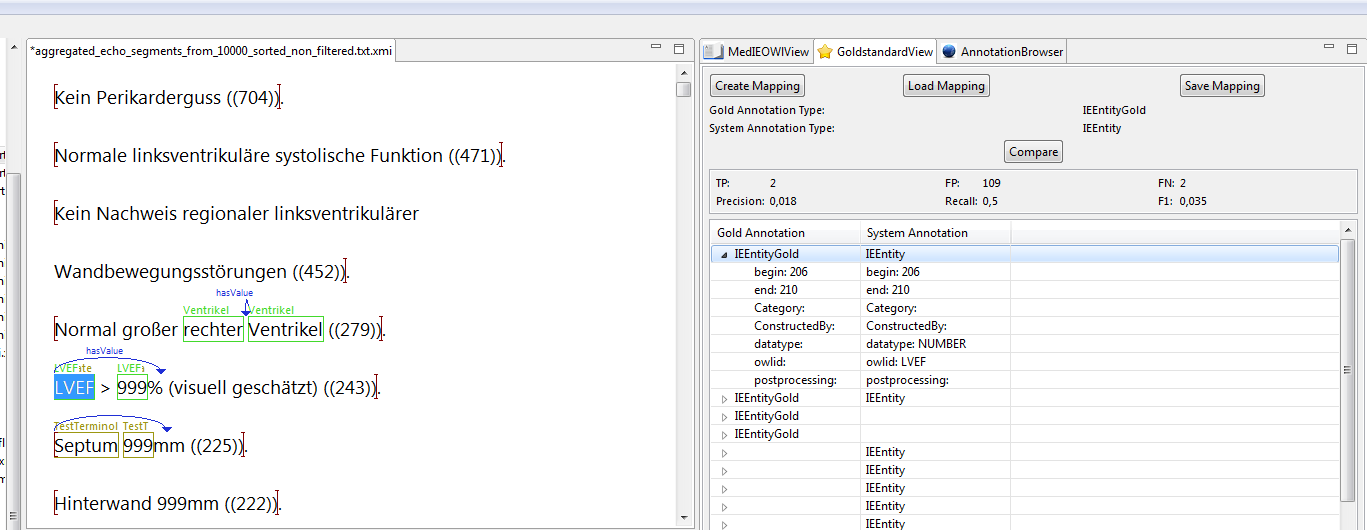 Annotation and beyond using ATHEN
Markus Krug
21
4.ATHEN - Zusätzliche Features: Indexierung
ATHEN besitzt noch folgende Features:
Lucene Support (Erstellen eines „Index“ über Annotation)
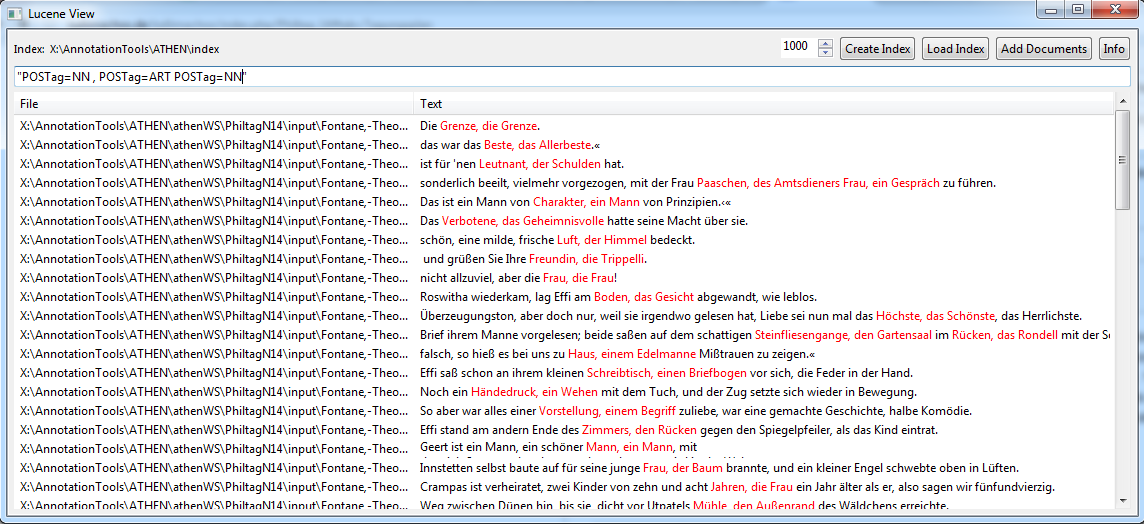 Annotation and beyond using ATHEN
Markus Krug
22
4.ATHEN - Zusätzliche Features: NLP Preprocessing
ATHEN besitzt noch folgende Features:
Konfigurierbare Vorverarbeitung mittels UIMA Pipelines
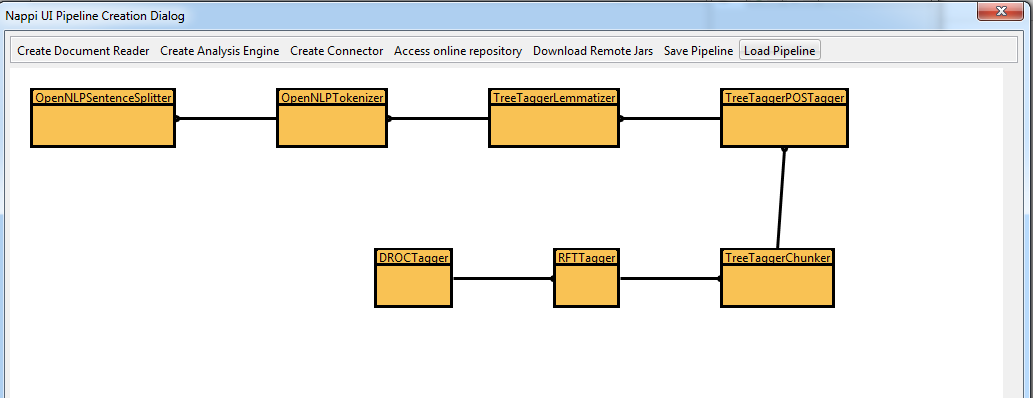 Annotation and beyond using ATHEN
Markus Krug
23
4.ATHEN - Zusätzliche Features: OWL-Support
ATHEN besitzt noch folgende Features:
OWL-Support (Erstellen und Annotieren mittels Ontologien)
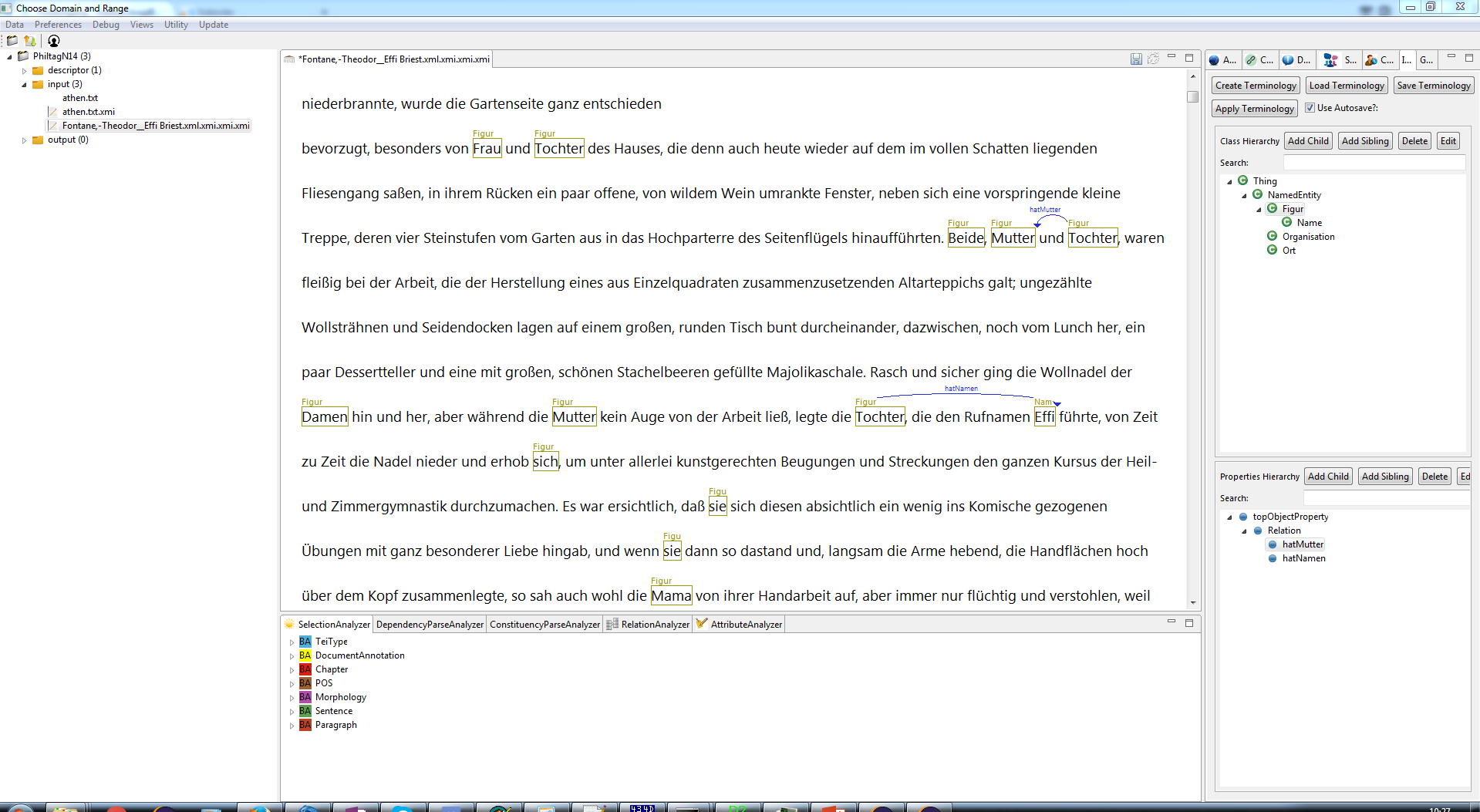 Annotation and beyond using ATHEN
Markus Krug
24
4.ATHEN - Zusätzliche Features: Bildannotation
ATHEN besitzt noch folgende Features:
Annotation von Bilddaten (Prototypisch) – ebenfalls in UIMA möglich
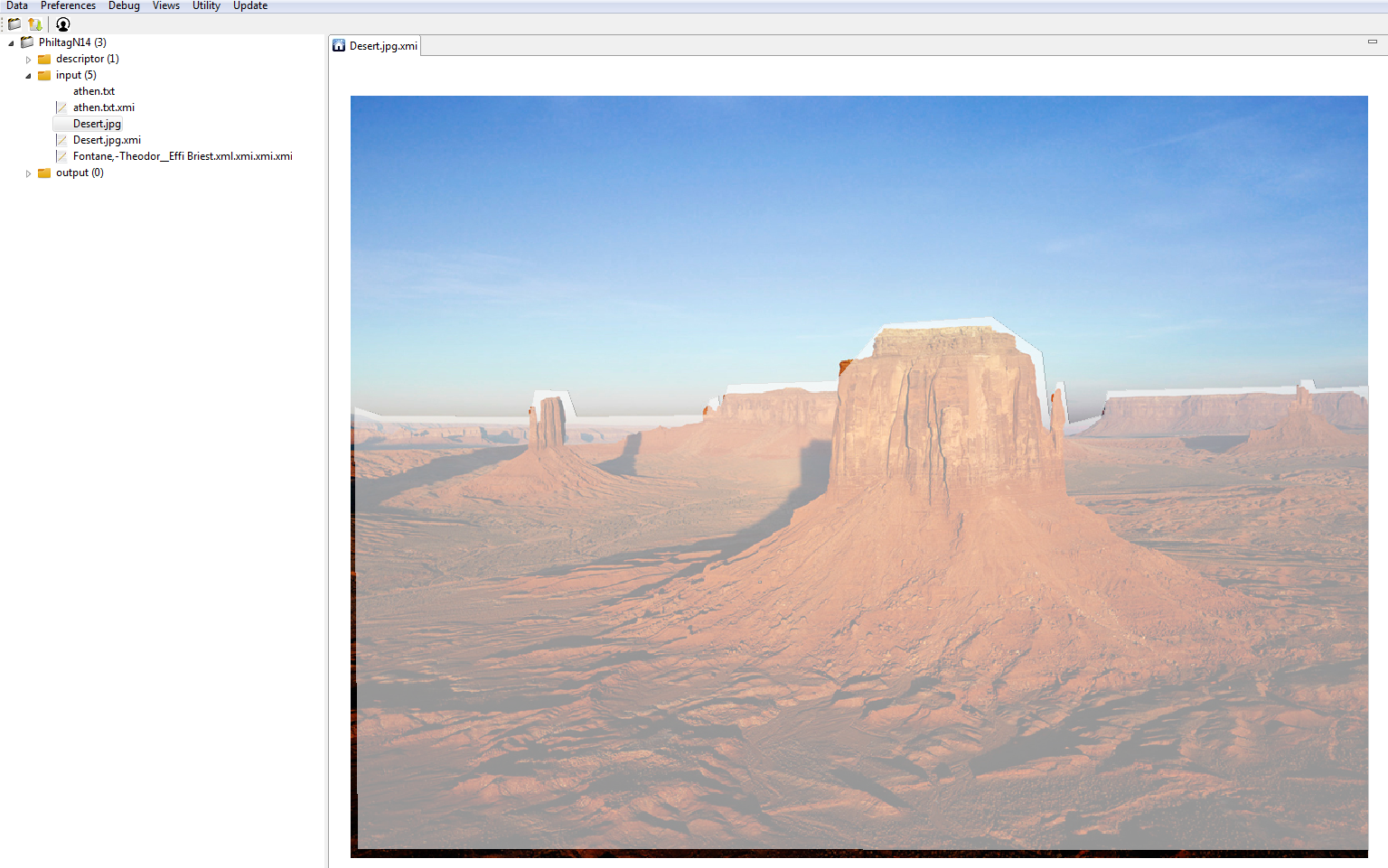 Annotation and beyond using ATHEN
Markus Krug
25
ATHEN - Aufbau
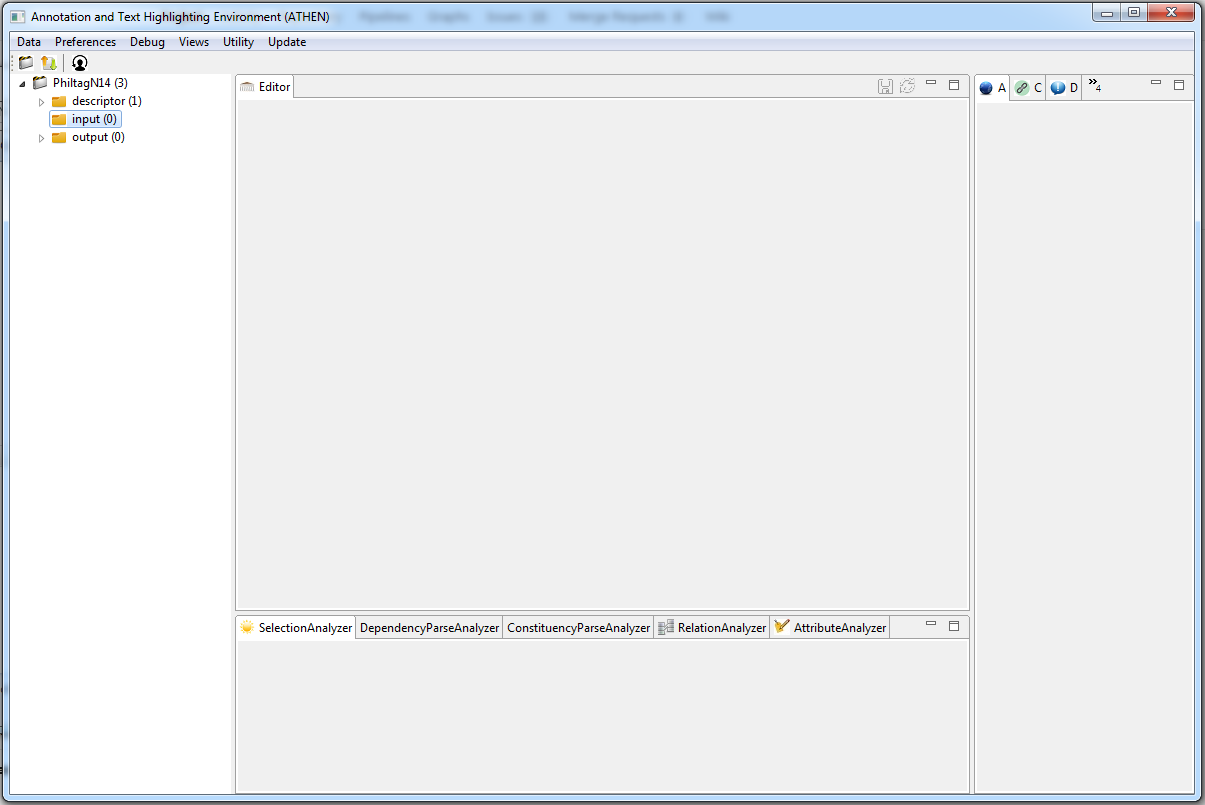 Projectexplorer 
Anzeige und Verwaltung des WS und der Projekte
Annotation and beyond using ATHEN
Markus Krug
26
ATHEN - Aufbau
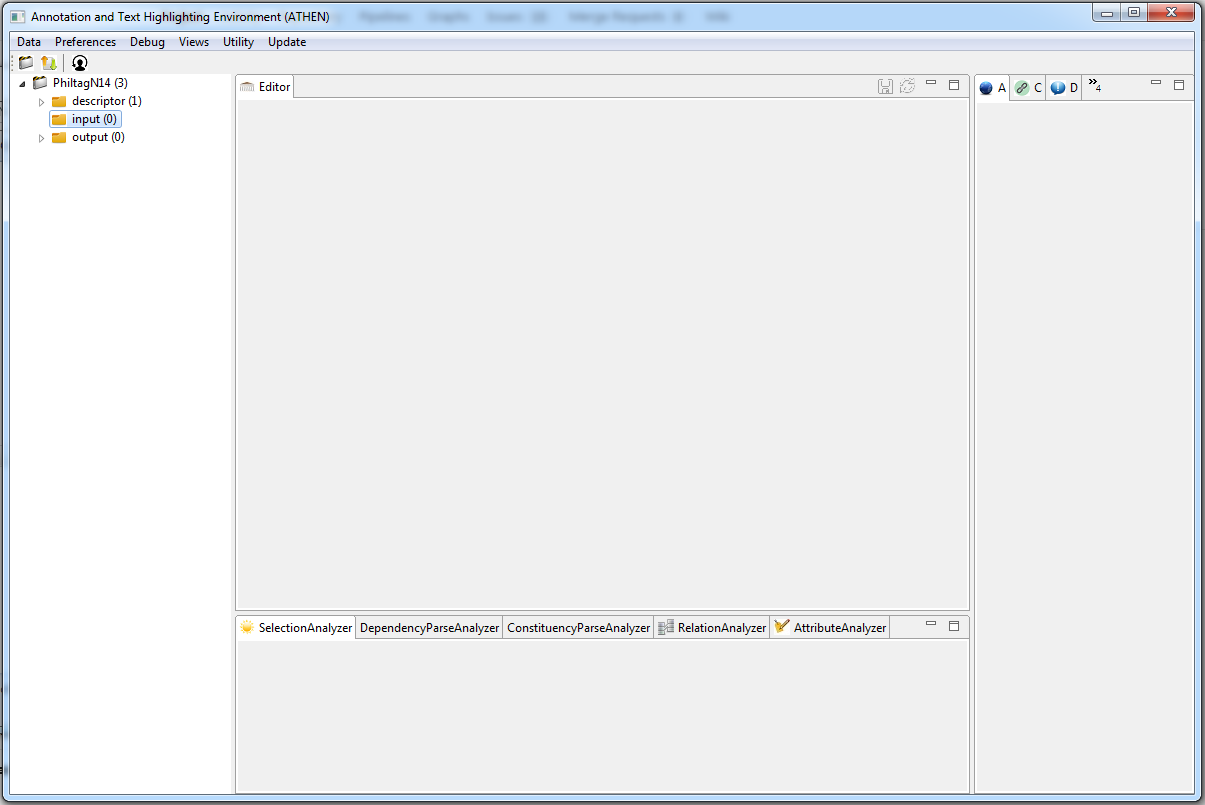 Projekt „PhiltagN14“
Annotation and beyond using ATHEN
Markus Krug
27
ATHEN - Aufbau
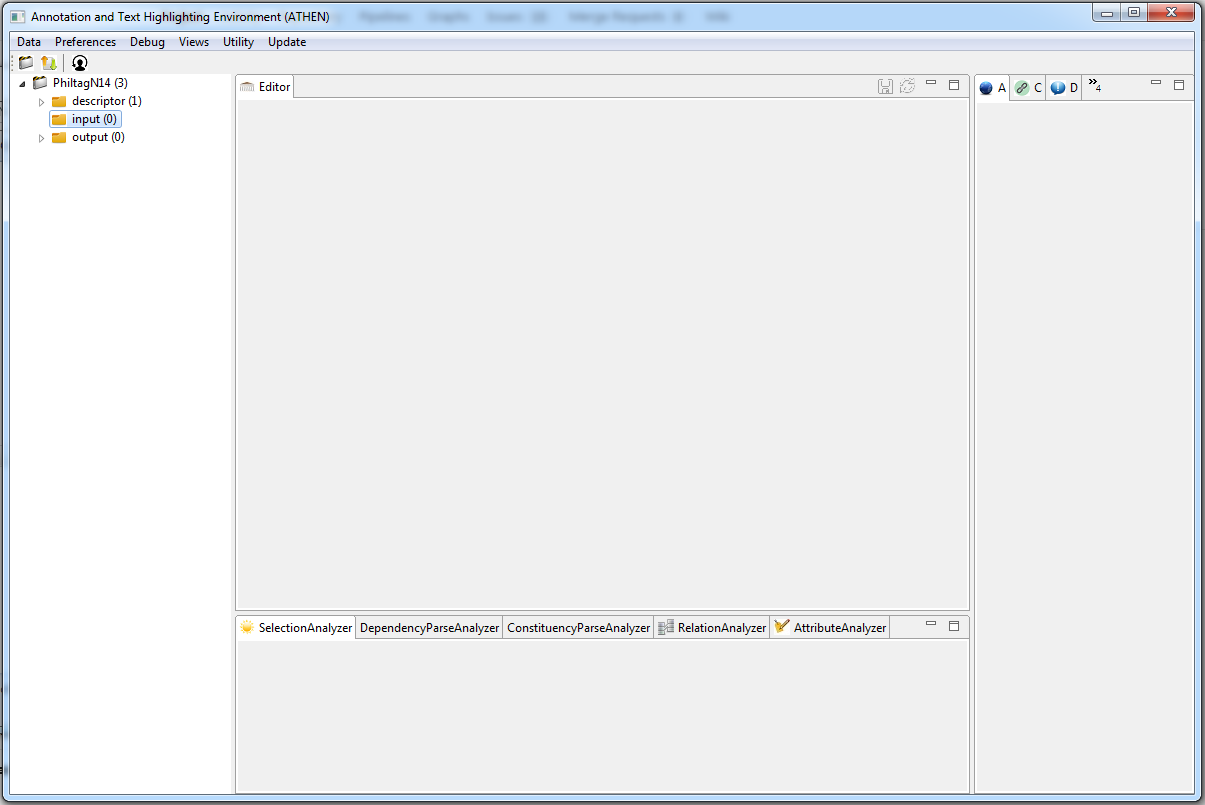 Editor 
Anzeige und Annotation des geöffneten Dokumentes
Annotation and beyond using ATHEN
Markus Krug
28
ATHEN - Aufbau
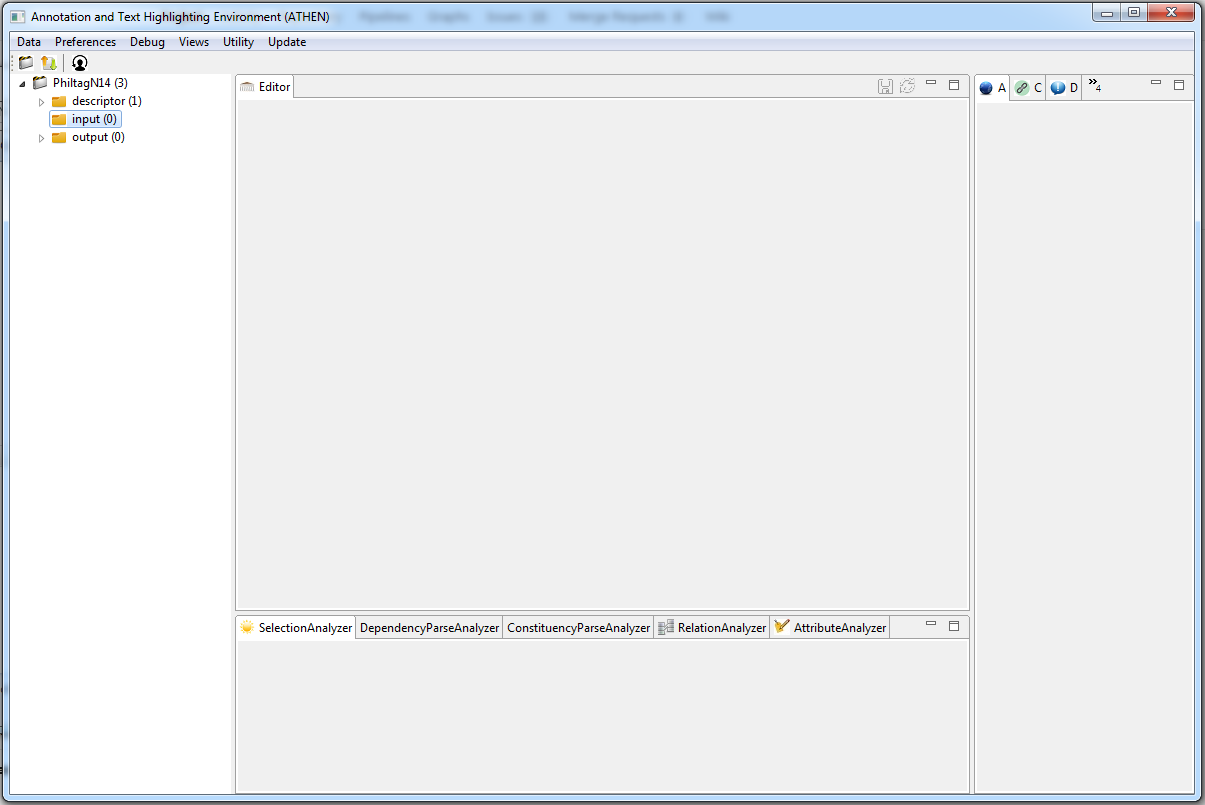 „Views“
In stetiger Kommunikation mit dem Editor
Verändern dessen Verhalten
Koreferenz
Direkte Rede
Szenen
…
Annotation and beyond using ATHEN
Markus Krug
29
ATHEN - Aufbau
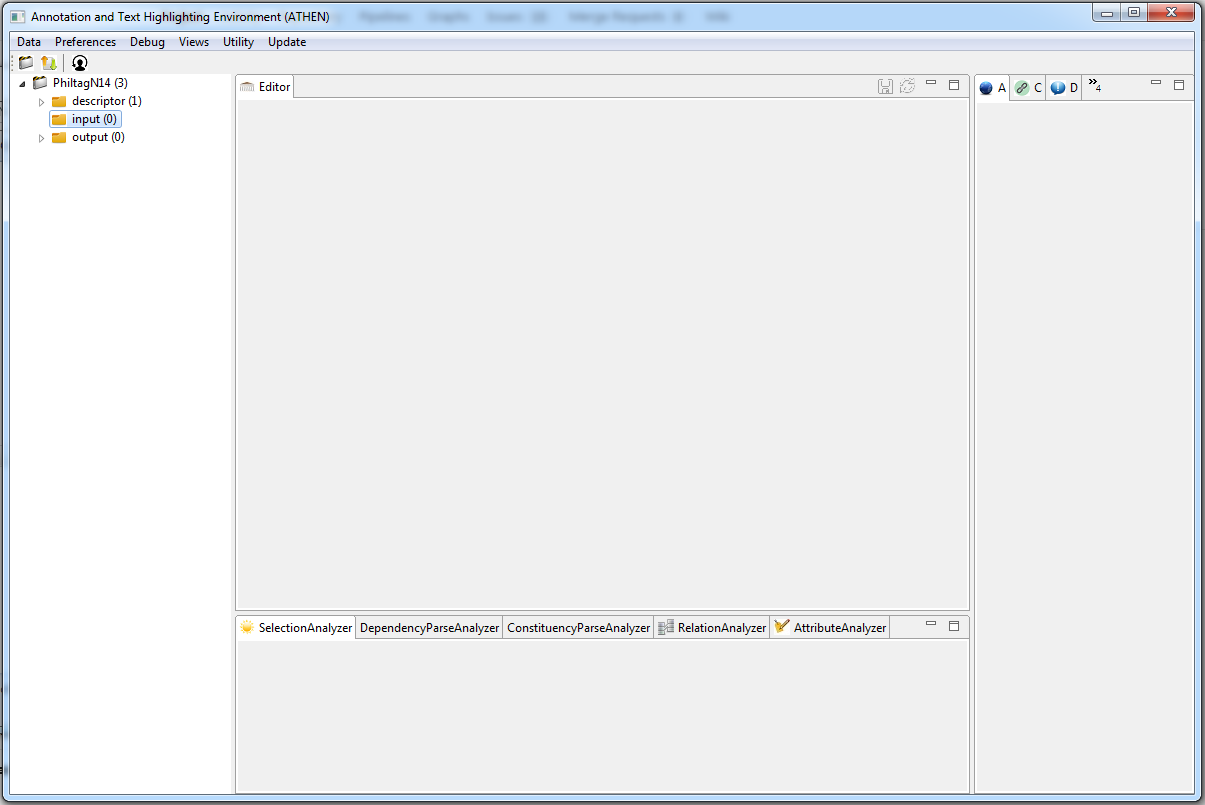 „Analyzer“
In stetiger Kommunikation mit dem Editor
Reflektieren dessen aktuelle Auswahl
Console
Dependency/Const
Selection
Relationen/Attribute
Annotation and beyond using ATHEN
Markus Krug
30
ATHEN - Aufbau
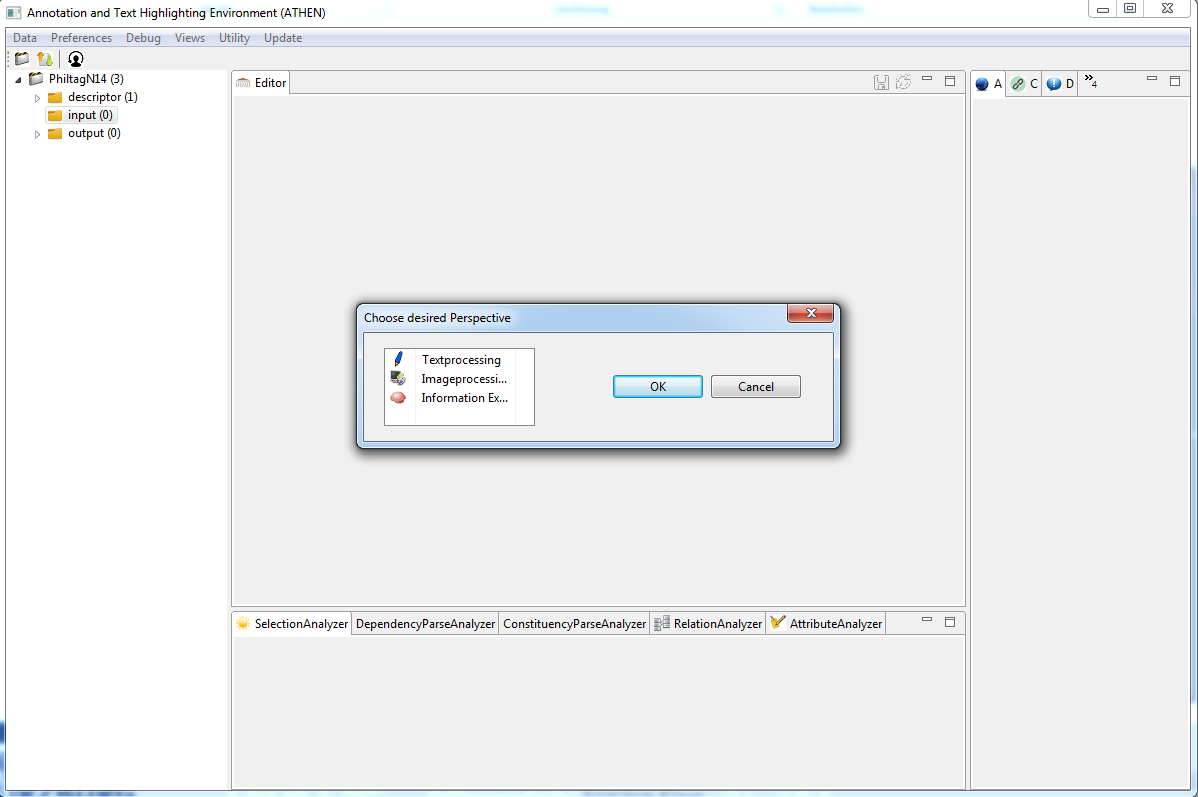 „Perspektivenwechsel“
Verändert die Ansicht vollständig
Aktuell 3 Perspektiven
Textprocessing
Imageprocessing
Medical IE
Annotation and beyond using ATHEN
Markus Krug
31
ATHEN IO
Markus Krug
Lehrstuhl für Künstliche Intelligenz und Angewandte InformatikUniversität Würzburg
27.02.2018
Workshop-Agenda
ATHEN allgemein 
ATHEN IO (Wie bekomme ich Daten in ATHEN und welche?)
Generelles Annotieren mit ATHEN
ATHEN in Kallimachos
Figurenreferenzen
Koreferenzen
Direkte Reden
Relationen
Kaffeepause
Annotation and beyond using ATHEN
Markus Krug
33
Workshop-Agenda
Daten liegen in verschiedenen Formaten vor, je nach Use-Case und Hintergrund der Anwendung
Die Java Welt arbeitet oft mit Apache UIMA „.xmi“
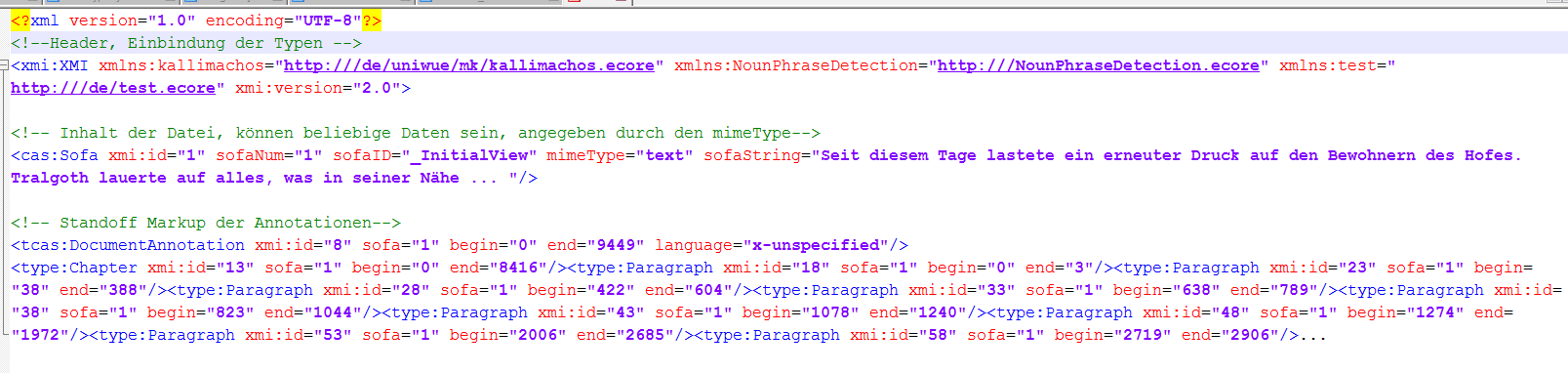 Annotation and beyond using ATHEN
Markus Krug
34
Workshop-Agenda
Daten liegen in verschiedenen Formaten vor, je nach Use-Case und Hintergrund der Anwendung
Die Java Welt arbeitet oft mit Apache UIMA „.xmi“
Computerlinguisten bauen sehr stark auf „TEI-XML“
NLP-Ingenieure arbeiten sehr oft mit spaltenbasiertem Layout (z.B. CONLL)
Dazu noch Rohtexte als „.txt“
Viele weitere XML-Formate
Annotation and beyond using ATHEN
Markus Krug
35
Workshop-Agenda
Philosophie von ATHEN
Konvertiere alles nach „.xmi“








Und annotiere auf dem „.xmi-Format“. Und konvertiere anschließend in ein Zielformat
.xmi
.txt,.xml,.html
Konvertierung
Annotation and beyond using ATHEN
Markus Krug
36
Öffnen von Dateien in ATHEN
Starten Sie ATHEN mit dem mitgelieferten Launcher (zB. „.exe“)
Wählen Sie einen Workspace
Wechseln Sie in den Ordner „Athen-Workshop/IO/“
Nutzen Sie Drag and Drop und ziehen Sie die Dateien aus diesem Ordner in den Editor
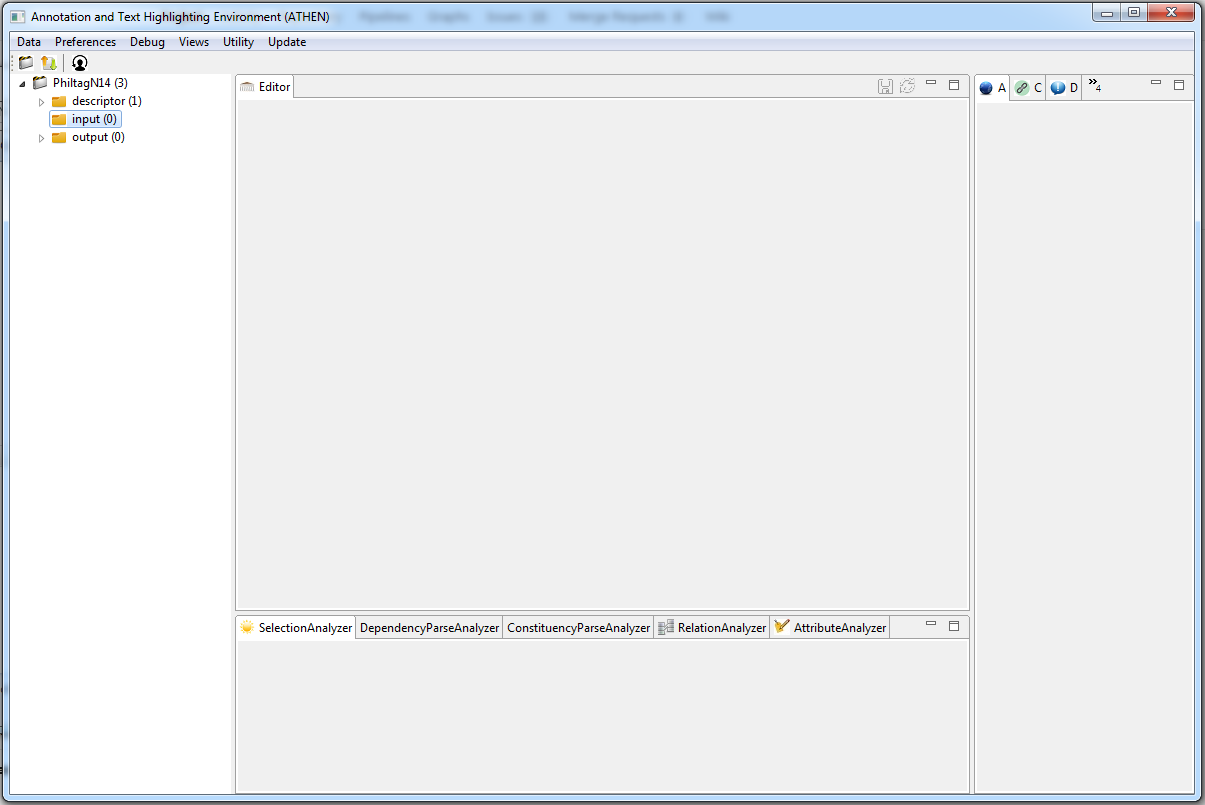 Annotation and beyond using ATHEN
Markus Krug
37
Workshop-Agenda
Philosophie von ATHEN
Konvertiere alles nach „.xmi“








Und annotiere auf dem „.xmi-Format“. Und konvertiere anschließend in ein Zielformat
.txt,.tcf, ktf
.xmi
Konvertierung
Annotation and beyond using ATHEN
Markus Krug
38
Formatkonvertierung in ATHEN
Klicken Sie in der Taskleiste auf  den Punkt „Utility“
 Convert Documents…
Wählen Sie als Input-Folder den mitgelieferten Folder „in“
Und als „Output Folder“ den Folder „out“
Konvertieren Sie von APPLICATION_XMI nach TCF



 Nutzen Sie ATHEN als Hilfsmittel zur Datenkonvertierung

 Welche Konvertierung ist für Sie nützlich?
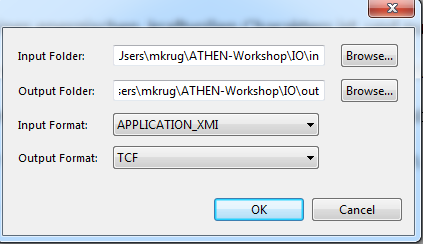 Annotation and beyond using ATHEN
Markus Krug
39
ATHEN Generelles Annotieren
Markus Krug
Lehrstuhl für Künstliche Intelligenz und Angewandte InformatikUniversität Würzburg
27.02.2017
Workshop-Agenda
ATHEN allgemein 
ATHEN IO (Wie bekomme ich Daten in ATHEN und welche?)
Generelles Annotieren mit ATHEN
ATHEN in Kallimachos
Figurenreferenzen
Koreferenzen
Direkte Reden
Relationen
Kaffeepause
Annotation and beyond using ATHEN
Markus Krug
41
Generelles Annotieren mit ATHEN
Annotationen erfolgen in ATHEN gemäß eines Schemas „Typsystem“
Im standardmäßigen integrierten Typsystem sind bereits über 180 Typen vordefiniert.
Ein Apache UIMA Typsystem ist eine „.xml“ Datei der folgenden Art:
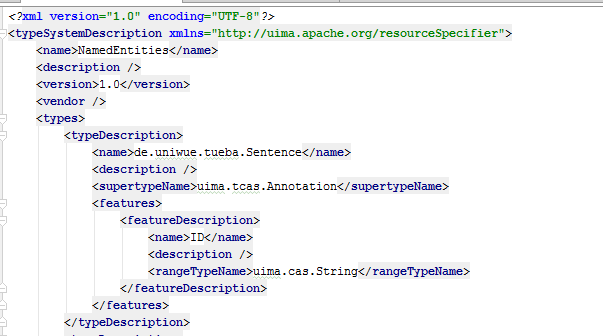 Annotation and beyond using ATHEN
Markus Krug
42
Generelle Annotation in ATHEN
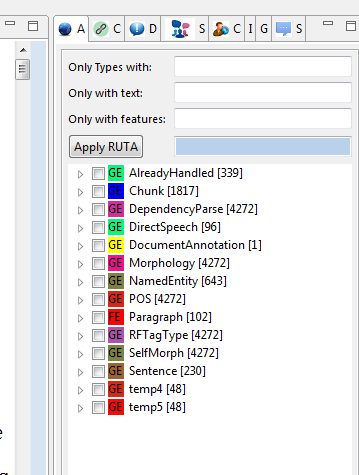 Starten Sie ATHEN
Laden Sie ein beliebiges Dokument in den Editor
Wechseln Sie (falls nicht automatisch) in den „AnnotationBrowser“
Rechtsklicken Sie und Klicken Sie„Disable Annotation Filter“

 Sie erhalten nun einen Überblick über die vorhandenen Typen in ATHEN
Annotation and beyond using ATHEN
Markus Krug
43
Generelles Annotieren mit ATHEN
Kein passender Typ dabei?
 Nutzen Sie ihr eigenes Typsystem
ATHEN erlaubt das Einbinden eines eigenen Typsystems in die Anwendung
Dazu muss aktuell eine passende „.xml“ außerhalb von ATHEN erstellt werden.
Apache UIMA hat einen entsprechenden Editor (allerdings benötigt man dazu Eclipse!)
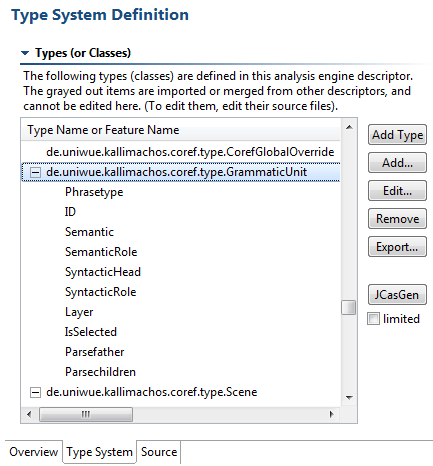 Annotation and beyond using ATHEN
Markus Krug
44
Generelle Annotation in ATHEN
Wechseln Sie in den Ordner „ATHEN-Workshop/annobrowser“
Öffnen Sie diese Datei mit einem beliebigen XML-Editor
Verfizieren Sie, dass es einen Typen „Substantiv“ mit einem Feature „SemantischesFeld“ gibt.
Fügen Sie ein beliebiges weiteres Feature oder einen weiteren Typen hinzu
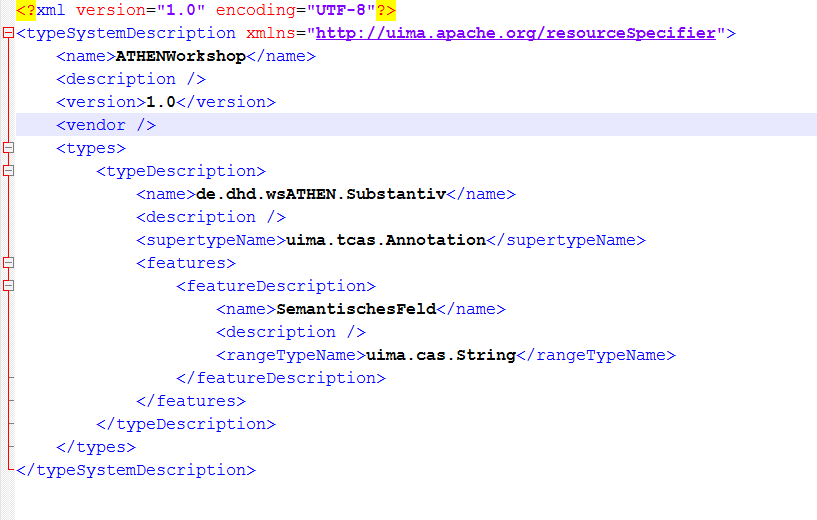 Annotation and beyond using ATHEN
Markus Krug
45
Generelle Annotation in ATHEN
Klicken Sie in ATHEN auf den Menüpunkt „PreferencesEditor Settings“
Geben Sie den Pfad zum neuen Typesystem „AnnoBrowserTypesystem.xml“ an




Öffnen Sie ein beliebiges Dokument in ATHEN (es funktioniert nicht im aktuell geöffneten!)
Verifizieren Sie, dass Ihr neuer Typ im Annotationbrowser erscheint
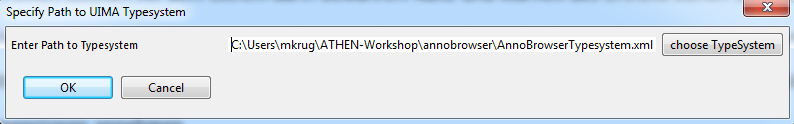 Annotation and beyond using ATHEN
Markus Krug
46
Generelles Annotieren mit ATHEN
Für den reinen Annotationsprozess verfolgt ATHEN folgende Philosophie:
Ein Typ einer Annotation ist entweder sichtbar oder unsichtbar
Unsichtbare Annotationen können nicht direkt im Editor bearbeitet werden

Sind mehrere Annotationen sichtbar sind diese gleichberechtigt. Es erscheint ein Dialog zum wählen der gewünschten Annotation
Um einem Typen bei mehreren Sichtbaren Annotationen Vorzug zu geben, gibt es einen „Modus“ (wie im CASEditor)
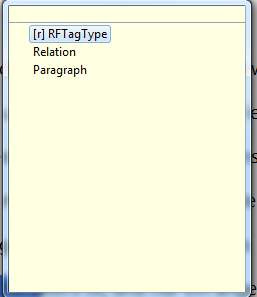 Annotation and beyond using ATHEN
Markus Krug
47
Generelle Annotation in ATHEN
Machen Sie den neuen Typen „Substantiv“ Annotierbar, indem Sie die Checkbox vor dem Typen anhaken
 Markieren Sie beliebigen Text im Editor und drücken Sie„Enter“



Bewegen Sie den Cursor in eine der Annotationen und löschen Sie diese mit „Entf“ (Fn+ auf Mac?)
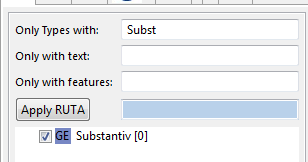 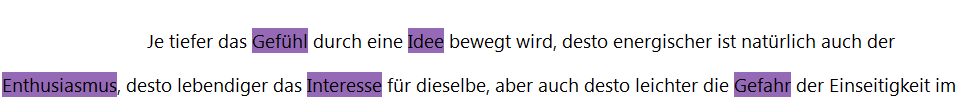 Annotation and beyond using ATHEN
Markus Krug
48
Generelle Annotation in ATHEN
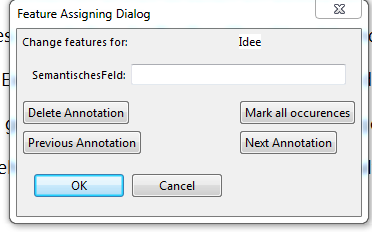 Bewegen Sie den Cursor in eine Ihrer Annotationen (ohne Text zu markieren) und drücken Sie „Enter“
Setzen Sie einen Wert in das Feature „Semantisches Feld“
Klicken Sie auf „Mark all occurences“, um Ihre Annotation an alle Textstellen zu kopieren.
Sie können nun mit „Next Annotation“ und „Previous Annotation“ zwischen diesen Annotationen wechseln
Annotation and beyond using ATHEN
Markus Krug
49
Generelle Annotation in ATHEN
Markieren Sie beliebigen Text im Editor und klicken Sie doppelt auf einen Typen ihrer Wahl im „AnnotationBrowser“
Öffnen Sie den Baum unter „Substantiv“ bis Sie alle Features einer Annotation sehen können
Klicken Sie doppelt auf den Wert „SemantischesFeld“
Setzen Sie einen neuen Wert in dieses Feature
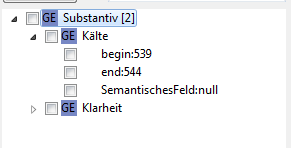 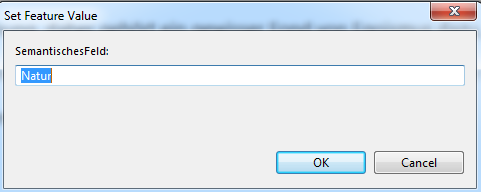 Annotation and beyond using ATHEN
Markus Krug
50
Generelles Annotieren mit ATHEN
Zusammenfassung:
Annotation:
Sobald ein Typ sichtbar ist  Enter im Editor
Sonst per Doppelklick im AnnotationBrowser
Löschen:
„Entfernen“ im Editor bei vorheriger Selektierung
Im AnnotationBrowser, mit druck auf „Entfernen“
Änderungen:
Im Editor mit Druck auf Enter
Im Annotationbrowser mit Doppelklick auf dem Feature
Annotation and beyond using ATHEN
Markus Krug
51
Generelles Annotieren mit ATHEN
Annotationsstyling:
Jeder Annotationstyp ist einem Styling zugeordnet.

Der Standardstyle ist „Background“
Für den Benutzer können dazu noch gewählt werden:
BOX

BRACKET

UNDERLINE
Übereinanderliegende Annotationen können mittels der „Layer“ kontrolliert werden
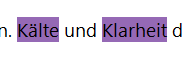 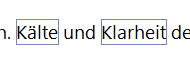 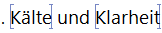 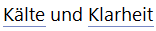 Annotation and beyond using ATHEN
Markus Krug
52
Generelle Annotation in ATHEN
Laden Sie das Dokument „Aston,-Louise__Lydia.xmi“
Stellen Sie den Typen „Morphology“ auf sichtbar



Klicken Sie Rechts im Editor und wählen Sie „Configurate Styles“
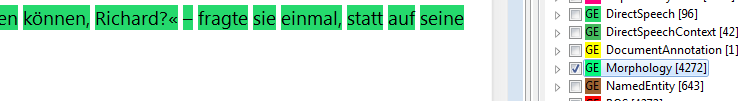 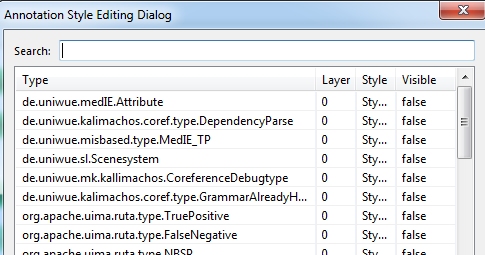 Annotation and beyond using ATHEN
Markus Krug
53
Generelle Annotation in ATHEN
Suchen Sie den Typen „Morphology“ und klicken Sie doppelt auf „StyleRange“



Sie können nun das Styling bzw. die Farbe des Typen verändern
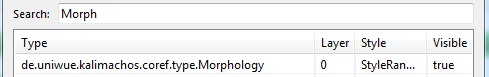 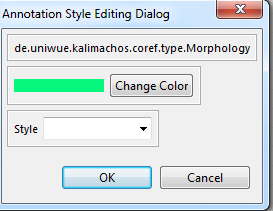 Annotation and beyond using ATHEN
Markus Krug
54
Generelle Annotation in ATHEN
Stellen Sie das Styling auf „Background“
Stellen Sie im AnnotationBrowser den Typen Sentence auf sichtbar
Die Sentenceannotationen können nun entweder:
 vor Morphology


Oder dahinter liegen
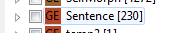 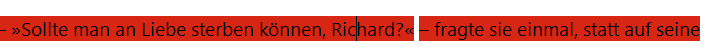 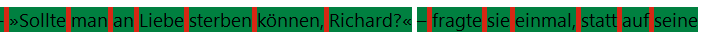 Annotation and beyond using ATHEN
Markus Krug
55
Generelle Annotation in ATHEN
Rechtsklicken Sie im Editor und wählen Sie „Configurate Styles“
Suchen Sie nach Morphology
Klicken Sie auf „Layer“ und tragen Sieeinen höheren Wert als 0 ein

 Morphology sollte nun vor der Satzannotation liegen
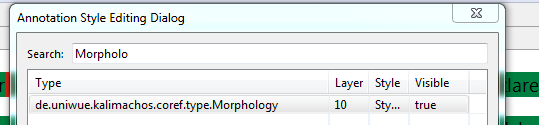 Annotation and beyond using ATHEN
Markus Krug
56
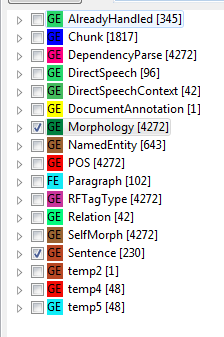 Generelles Annotieren mit ATHEN
AnnotationBrowser vs SelectionAnalyzer:
Der AnnotationBrowser zeigt alle Annotation in einem Dokument an

Der SelectionAnalyzer richtet sich dabei nach der Auswahl im Editor,so dass zu jeder Zeit ein Überblick über alle übereinander liegenden Annotationen besteht
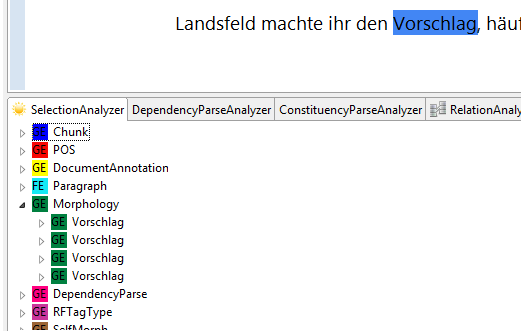 Annotation and beyond using ATHEN
Markus Krug
57
Generelles Annotieren mit ATHEN
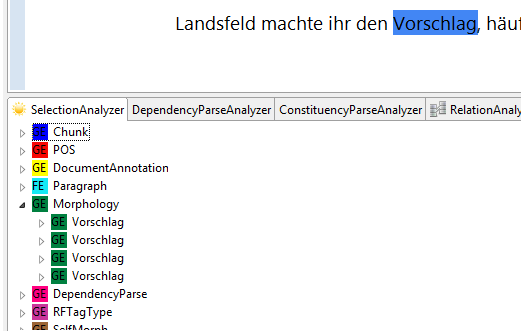 SelectionAnalyzer
Annotation können mit „Enter“ bzw. „Entf“ über den Analyzer genausogeändert werden, wie im Editor
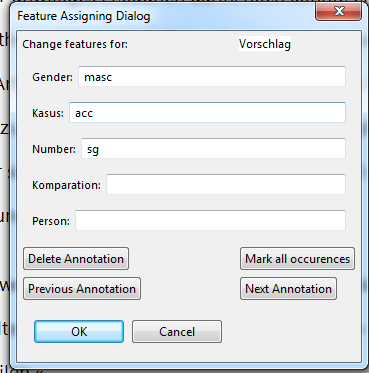 Annotation and beyond using ATHEN
Markus Krug
58
Generelles Annotieren mit ATHEN
Filtern von Annotationen:
Zum Filtern von Annotationen innerhalb eines Dokumentes gibt es 4 Möglichkeiten
Filtern nach Annotationen eines bestimmten Typs
Filtern nach Annotationen mit bestimmtem Text
Filtern nach Features von Annotationen
Filtern mit Hilfe von Apache UIMA RUTA
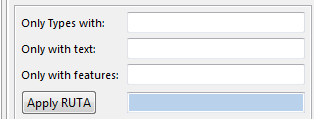 Annotation and beyond using ATHEN
Markus Krug
59
Generelle Annotation in ATHEN
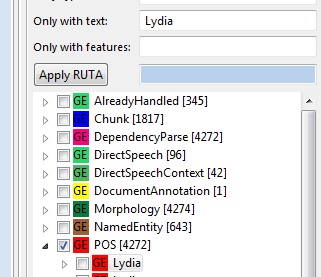 Aktivieren Sie den Typen „POS“
Filtern Sie mit dem Textfilter alle Annotationen „Lydia“
Klicken Sie auf einen Treffer, um den Editor zu synchronisieren

Löschen Sie den Eintrag des Textfilters und synchronisieren Sie den Editor erneut
Tragen Sie in den Featurefilter „POSTag=NE“ ein
 was erhalten Sie?
Versuchen Sie alle Verben zu finden
Annotation and beyond using ATHEN
Markus Krug
60
Generelle Annotation in ATHEN
Filtern mittels Apache UIMA RUTA
Apache UIMA RUTA ist eine vollständige Regelsprache
Ausführlich Dokumentiert: https://uima.apache.org/d/ruta-current/tools.ruta.book.html
Der Filter ist nicht „live“ sondern muss durch einen Klick auf „Apply RUTA“ gestartet werden
Tragen Sie in das zugehörige Feld „CW“ ein  drücken Sie „Apply RUTA“
Es erscheint ein neuer Typ im Annotationsbrowser
Was haben wir gesucht?
Was findet die Query „POS.POSTag==NN „von“ POS.POSTag==NN“
 RUTA ist eine sehr einfache Methode, regelbasierte Skripte zu entwickelnATHEN kann bei der Entwicklung unterstützen
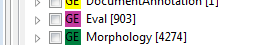 Annotation and beyond using ATHEN
Markus Krug
61
ATHEN in Kallimachos
Markus Krug
Lehrstuhl für Künstliche Intelligenz und Angewandte InformatikUniversität Würzburg
27.02.2017
Workshop-Agenda
ATHEN allgemein 
ATHEN IO (Wie bekomme ich Daten in ATHEN und welche?)
Generelles Annotieren mit ATHEN
ATHEN in Kallimachos
Figurenreferenzen
Koreferenzen
Direkte Reden
Relationen
Mittagspause
Annotation and beyond using ATHEN
Markus Krug
63
ATHEN in Kallimachos
Figurenerkennung in Romanen
Annotation and beyond using ATHEN
Markus Krug
64
ATHEN in Kallimachos
Entwicklung einer End-To-End Pipeline:
Eingabe: Plain-Text bzw. TEI-XML
Anwendung einer NLP-Pipeline
Ausgabe: Dokumente, angereichert mit :
Erwähnungen von Figuren
Direkte Reden und deren Sprecher/Angesprochenen
Koreferenz unter den Erwähnungen
Relationen zwischen den Entitäten
Attribute der Entitäten
Aus diesen Daten:
Entwicklung von Figurennetzwerken
Steckbriefe der Entitäten
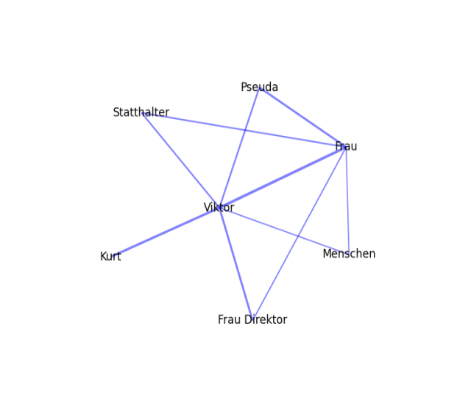 Annotation and beyond using ATHEN
Markus Krug
65
ATHEN in Kallimachos -Daten
Es standen zur Verfügung:
Ein Kernkorpus (TextGrid)
Ca. 450 (teilweise normalisierte) Romane in Tei-Format
Romane von Projekt Gutenberg, etc.
Ca. 1700 vollständige Romane, als „.txt“

Keine annotierten Daten dieser Domäne(n)
Annotation and beyond using ATHEN
Markus Krug
66
ATHEN in Kallimachos -Datenvorverarbeitung
Es gibt eine Vielzahl bestehender NLP Komponenten
Mit empirischen Tests haben wir uns für folgende Komponenten entschieden:
Tokenisierung/Satzendenerkennung: Apache OpenNLP
Leicht Nachkorrigiert mit Heuristiken
POS-Tagging: TreeTagger
Chunking: TreeTagger
Lemmatisierung: TreeTagger
Annotation and beyond using ATHEN
Markus Krug
67
ATHEN in Kallimachos -Datenvorverarbeitung
Es gibt eine Vielzahl bestehender NLP Komponenten
Mit empirischen Tests haben wir uns für folgende Komponenten entschieden:
Morphologie:
SMOR
MATE-Tools
Eigene Komponente, trainiert auf TIGER Korpus
RFTagger
Konstituenten-Parser:
Berkeley-Parser
Dependenz-Parser:
MATE-Parser	
Anwendung dieser Komponenten mittels Apache UIMA
Annotation and beyond using ATHEN
Markus Krug
68
ATHEN in Kallimachos –Entwicklung der Komponenten
Gegeben sind 450 Romane des Kernkorpus

Ziel: Entwicklung eines automatischen Verfahrens zur Erkennung von Erwähnungen

 Da semiautomatische Verfahren und bestehende Komponenten nicht zufriedenstellend waren, haben wir uns entschlossen eine neue Ressource zu entwickeln
Annotation and beyond using ATHEN
Markus Krug
69
ATHEN in Kallimachos –Entwicklung der Komponenten
Was sind Figurenreferenzen:
Namen:

Appellative

Pronomen
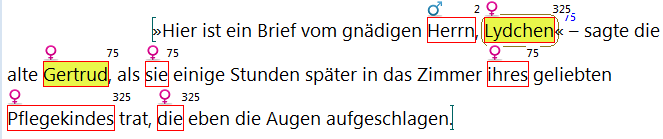 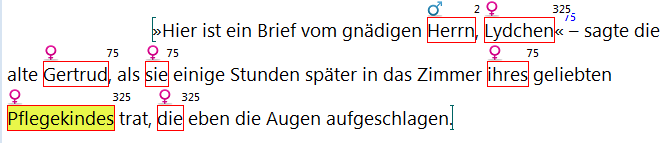 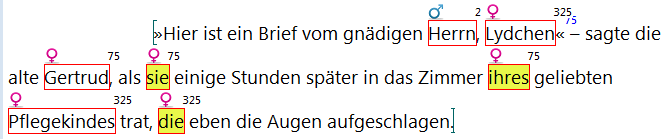 Annotation and beyond using ATHEN
Markus Krug
70
ATHEN in Kallimachos –Entwicklung der Komponenten
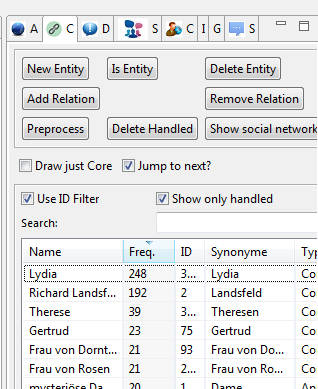 Gemeinsame Annotation der Figurenreferenzen und deren Koreferenzen in einem speziellen View „CoreferenceView“

Idee des Workflows:
Annotiere die Dokumente vor (innerhalb/außerhalb von ATHEN)
Berichtige die Automatischen Annotationen 
Entwickle mittels dieser Daten eine neue Komponente
Annotation and beyond using ATHEN
Markus Krug
71
ATHEN in Kallimachos -CoreferenceView
Der View benötigt gewisse Vorkonfiguration:
Klicken Sie auf „Preferences-> CorefView Preferences“
Wählen Sie „Use Built-In Configuration“ und bestätigen Sie mit OK
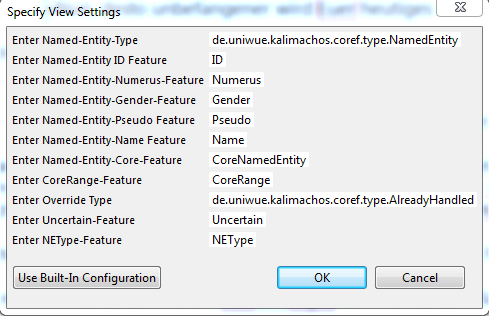 Annotation and beyond using ATHEN
Markus Krug
72
ATHEN in Kallimachos -CoreferenceView
Wechseln Sie nun in den CoreferenceView

Dieser besteht im Kern aus 3 Komponenten
Annotation


Generelle Einstellungen und Filter 

View auf die Entitäten des Dokumentes
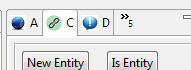 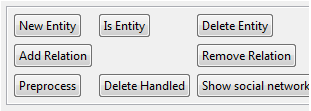 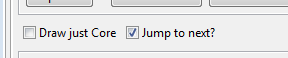 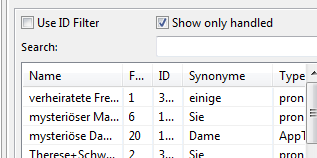 Annotation and beyond using ATHEN
Markus Krug
73
ATHEN in Kallimachos -CoreferenceView
Löschen Sie durch Klick auf „Delete Handled“ alle schon bearbeiteten Annotationen
Markieren Sie eine bereits existierende Figurenreferenz mit dem Cursor


Bestätigen Sie diese mit dem Knopf „Is Entity“
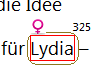 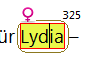 Annotation and beyond using ATHEN
Markus Krug
74
ATHEN in Kallimachos -CoreferenceView
Erzeugen Sie eine falsche Annotation durch Markieren von Text und dem Klick auf „New Entity“


Löschen Sie diese anschließend wieder mit dem Knopf „Delete Entity“
Navigieren Sie im CoreferenceView zu der Tabelle und deaktivieren Sie das Häkchen bei „Show only handled“

Setzen sie außerdem den Haken bei „Use ID Filter“
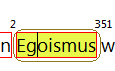 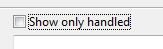 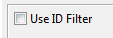 Annotation and beyond using ATHEN
Markus Krug
75
ATHEN in Kallimachos -CoreferenceView
Sortieren Sie die Tabelle mit einem Klick auf „Freq.“ nach der Häufigkeit der Entitäten




Markieren Sie eine beliebige Figurenreferenz im Editor
Und klicken Sie doppelt auf eine Zeile der Tabelle
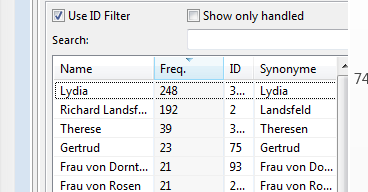 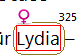 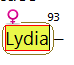 Annotation and beyond using ATHEN
Markus Krug
76
ATHEN in Kallimachos -CoreferenceView
Sie können in der Tabelle nun für die Entitäten folgendes wählen:
Geschlecht (männlich, weiblich, neutrum, „Apache Helikopter“ ist in Arbeit) 
Numerus (singular und plural)

Und für jede einzelne Referenz zusätzlich einen Typen

Genaue Beschreibung hier:
https://gitlab2.informatik.uni-wuerzburg.de/kallimachos/Athen/blob/master/de.uniwue.mk.athen/releng/de.uniwue.mk.athen.docu/CorefView.md
Annotation and beyond using ATHEN
Markus Krug
77
ATHEN in Kallimachos
Annotation von direkter Rede, sowie Sprecher und Angesprochene




Mit ATHEN wurden ca. 2000 direkte Reden damit versehen
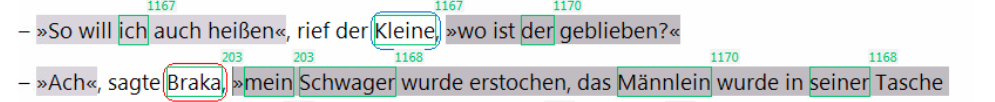 Annotation and beyond using ATHEN
Markus Krug
78
ATHEN in Kallimachos -DirectSpeechView
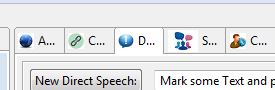 Wechseln Sie in den „DSAnnotatingView“

Markieren Sie eine Textpassage im Editor und klicken Sie „New Direct Speech“

Markieren Sie Teile dieser direkten Rede und darüber hinaus auch den Kontext und klicken Sie auf „New Context“

Markieren Sie wieder die direkte Rede
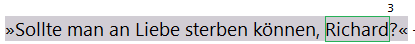 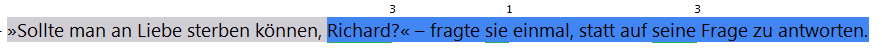 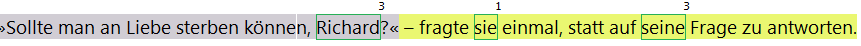 Annotation and beyond using ATHEN
Markus Krug
79
ATHEN in Kallimachos -DirectSpeechView
Klicken Sie in den gelben Kontext und setzen Sie „explicit“ als Kontextkategorie


Klicken Sie in der Tabelle doppelt auf den Eintrag „Speaker“ der Zeile  „sie“
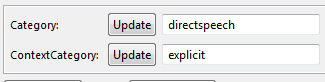 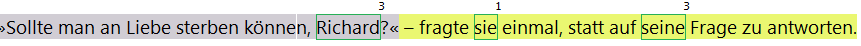 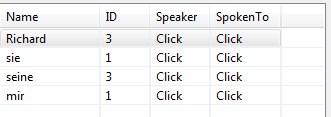 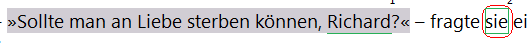 Annotation and beyond using ATHEN
Markus Krug
80
ATHEN in Kallimachos -DirectSpeechView
Klicken Sie in der Tabelle doppelt auf den Eintrag „SpokenTo“ der Zeile  „Richard“





Löschen Sie den Sprecher und Angesprochenen mit „Delete Speaker“, „Delete SpokenTo“
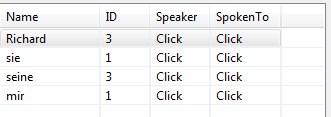 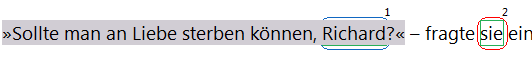 Annotation and beyond using ATHEN
Markus Krug
81
ATHEN – Erstellen eines Schemas mit OWL
Markus Krug
Lehrstuhl für Künstliche Intelligenz und Angewandte InformatikUniversität Würzburg
27.02.2018
Workshop-Agenda
Mittagspause
ATHEN für Redewiedergabe
Erstellen eines Schemas mit OWL
Preprocessing mit ATHEN
Goldstandardanalyzer
Erweiterbarkeit
WebATHEN
Annotation and beyond using ATHEN
Markus Krug
83
Erstellen eines Schemas mit OWL
OWL („Web Ontology Language“) ist ein Standard des Webs für die Modellierung von Ontologien
ATHEN besitzt die Möglichkeit Teile von OWL in einer konformen Ontologie zu modellieren.

Was bringt das?
Annotation and beyond using ATHEN
Markus Krug
84
Erstellen eines Schemas mit OWL
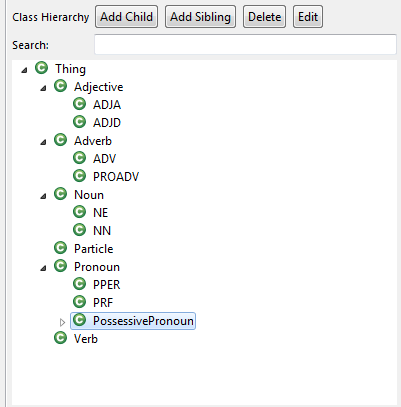 Im Kern besteht OWL aus 2 Hierarchien:
Einer Hierarchie von Klassen

Einer Hierarchie von Relationen (Properties)







 Fast alle Annotationsschemata lassen sich auf eine Kombination von Klassen, und Relationen zwischen Klassen abbilden.
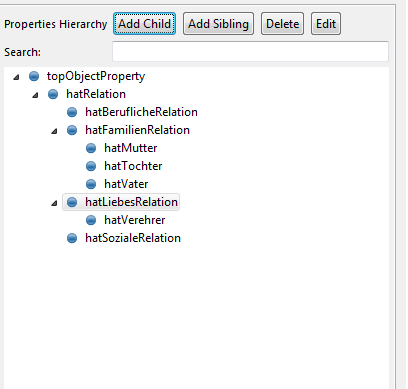 Annotation and beyond using ATHEN
Markus Krug
85
ATHEN in Kallimachos -IEView
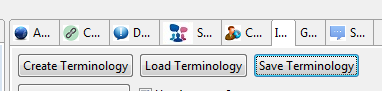 Wechseln Sie in den „IEView“

Klicken Sie auf „Create Terminology“ und erstellen Sie eine Ontologie namens „Figuren“
Markieren Sie den Knoten „Thing“ und Klicken Sie auf „Add Child“
Benennen Sie die neue Klasse „Figurenreferenz“ und bestätigen Sie
Denken Sie sich einige weitere Klassen („Entitäten der Fiktiven Welt“)  und Subklassen aus

Markieren Sie Text im Editor und klicken Sie doppelt auf die Klasse ihrer Wahl für die Annotation.
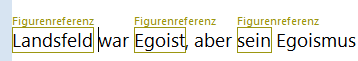 Annotation and beyond using ATHEN
Markus Krug
86
ATHEN in Kallimachos -IEView
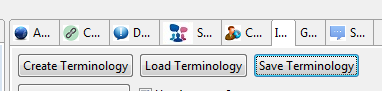 Wechseln Sie in den „IEView“

Klicken Sie auf „Create Terminology“ und erstellen Sie eine Ontologie namens „Figuren“
Markieren Sie den Knoten „Thing“ und Klicken Sie auf „Add Child“
Benennen Sie die neue Klasse „Figurenreferenz“ und bestätigen Sie
Denken Sie sich einige weitere Klassen („Entitäten der Fiktiven Welt“)  und Subklassen aus

Markieren Sie Text im Editor und klicken Sie doppelt auf die Klasse ihrer Wahl für die Annotation.
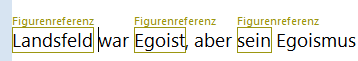 Annotation and beyond using ATHEN
Markus Krug
87
ATHEN in Kallimachos -IEView
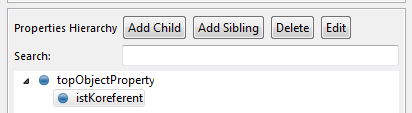 Erstellen Sie eine Relation „istKoreferent“ in der Properties Hierarchy
Markieren Sie diese und drücken Sie „Enter“
Tragen Sie als Domain („von wo“) „Figurenreferenz“ und als Range („nach wo“) „Figurenreferenz“ ein


Markieren Sie Text, der mindestens 2 Figurenreferenzen umfasst und doppelklicken Sie auf „istKoreferent“
Speichern Sie die Ontologie
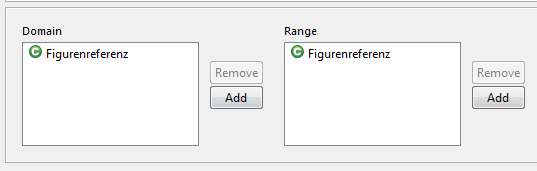 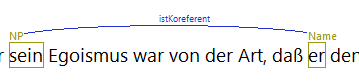 Annotation and beyond using ATHEN
Markus Krug
88
ATHEN -IEView
Was nun?
Die Ontologie ist auf den ersten Blick eine Art „Schema“, bestehend aus Klassen und Relationen.
Auf einen Text angewendet, sind alle Annotationen „Instanzen dieser Klassen“ und können als solche in die Ontologie integriert werden
 Liefern Sie das gesamte Wissen eines Textes als eine .owl Ontologie aus!

Hinweis: Die Manipulation von OWL in Java mittels OWLAPI erfordert stundenlange Hingabe und die Einsicht, dass selbst das Setzen ein Boolschen Wertes ohne zugehörigen Testcase für den Laien nahezu unmöglich ist!
Annotation and beyond using ATHEN
Markus Krug
89
Workshop-Agenda
Mittagspause
ATHEN für Redewiedergabe
Erstellen eines Schemas mit OWL
Preprocessing mit ATHEN
Goldstandardanalyzer
Erweiterbarkeit 
WebATHEN
Annotation and beyond using ATHEN
Markus Krug
90
ATHEN – Preprocessing
Markus Krug
Lehrstuhl für Künstliche Intelligenz und Angewandte InformatikUniversität Würzburg
27.02.2018
ATHEN – Preprocessing mit Nappi
Da ATHEN im Kern auf Apache UIMA basiert, besteht die Möglichkeit, Apache UIMA „Analysis Engines“ auszuführen.
Diese Analysis Engines können zu einer Pipeline zusammen geschaltet werden
ATHEN hat ein Online Repository mit Analysis Engines in einer Form, mit der ATHEN klar kommt
Aktuell sind vorhanden:
Tokenizer
POS-Tagger
Morphology
Lemmatizer
Dependency-Parser
Figurenreferenzerkennung
Annotation and beyond using ATHEN
Markus Krug
92
ATHEN – Preprocessing mit Nappi
Nappi („Natural Language Preprocessing“) ist dabei in der Lage, entsprechende Jar-Files zur Laufzeit in ATHEN zu integrieren und basierend auf einer Konfigurations-XML auszuführen.
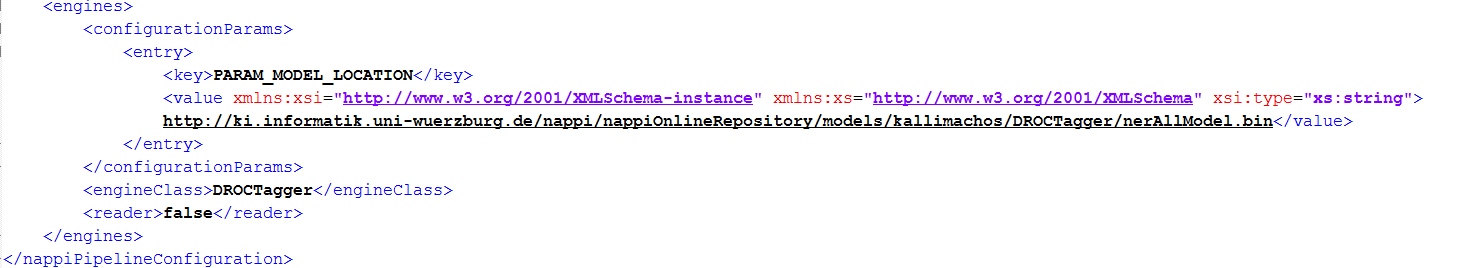 Annotation and beyond using ATHEN
Markus Krug
93
ATHEN – Preprocessing mit Nappi
Klicken Sie im Menü auf „Utiliy Nappi-UI“



Klicken Sie auf „Download Remote Jars“ (falls Internet vorhanden) (hierfür MUSS der Workspace in ATHEN gesetzt sein)
Verifizieren Sie, dass in ihrem Workspace ein Ordner „nappiExternalRepo“ angelegt wurde, der die vorhandenen Analysis Engines enthält
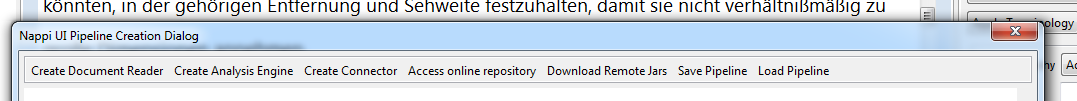 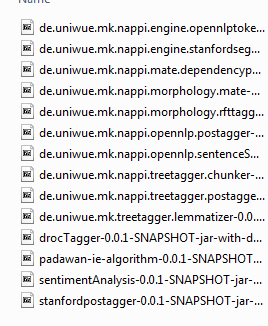 Annotation and beyond using ATHEN
Markus Krug
94
ATHEN – Preprocessing mit Nappi
Im Nappi UI Dialog, klicken Sie „Load Pipeline“
Wechseln Sie in den Ordner „ATHEN-Workshop/preprocessing“ und wählen Sie „corefViewConfig“
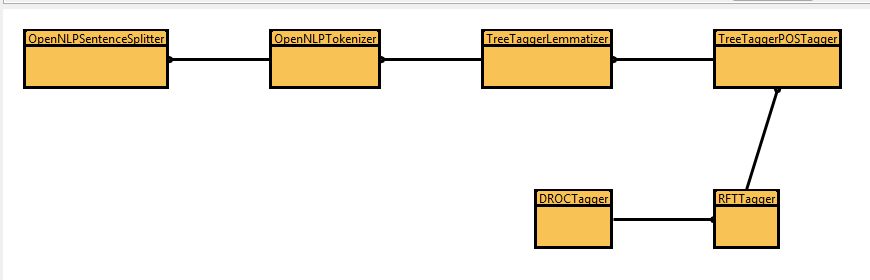 Annotation and beyond using ATHEN
Markus Krug
95
ATHEN – Preprocessing mit Nappi
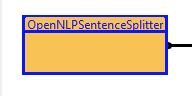 Markieren Sie eine „Analysis Engine“ mit einfachem Mausklick
Drücken Sie Enter:





Sie können für diese Analysis Engine nun die Konfiguration ansehen
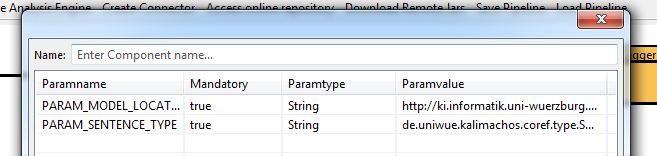 Annotation and beyond using ATHEN
Markus Krug
96
ATHEN – Preprocessing mit Nappi
Laden Sie das Dokument „Aston-Louise“ aus dem Ordner „ATHEN-Workshop\preprocessing“ in den Editor
Klicken Sie rechts im Editor und wählen Sie „Execute Pipeline“ wählen Sie die „corefViewConfig“, die Vorverarbeitung startet nun!
Im Hintergrund werden alle passenden Modelle heruntergeladen und die Pipeline damit gestartet
Anschließend sollten im Annotationbrowser folgende Annotationen vorhanden sein:

Hinweis: „Der TreeTagger“ ist in dieser Konfiguration auf das Windows-Executable gesetzt! Diese Pipeline funktioniert also wahrscheinlich nur unter Windows!!  Nutzen Sie „DROC_linux.xml“ für MacOS und Linux
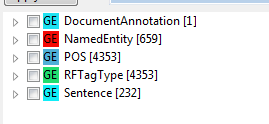 Annotation and beyond using ATHEN
Markus Krug
97
ATHEN – Preprocessing mit Nappi
Laden Sie das Dokument erneut, oder löschen Sie alle existierenden Annotation im Annotation Browser
Inkludieren Sie das Typsystem: „ATHEN-Workshop\preprocessing\PyCAS\CorefTypeSystem.xml“ in die Anwendung
Führen Sie die Pipeline „sentiMent.xml“ aus 
 Dies erzeugt Sentiment Features für Sätze,indem ein Python-Skript in eine UIMA Analysis Engine gewrappt wurde

Siehe dazu https://gitlab2.informatik.uni-wuerzburg.de/kallimachos/PyCAS
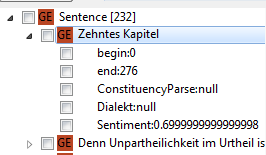 Annotation and beyond using ATHEN
Markus Krug
98
ATHEN – Preprocessing mit Nappi
Ihre Fragen zu Nappi:
Wie bindet man neue Engines ein?
Kann ich meine Engine einbinden
…

Nappi-UI ist leider nicht vollständig fertig, die Pipelines lassen sich dort noch nicht richtig konfigurieren!
Annotation and beyond using ATHEN
Markus Krug
99
Workshop-Agenda
Mittagspause
ATHEN für Redewiedergabe
Erstellen eines Schemas mit OWL
Preprocessing mit ATHEN
Goldstandardanalyzer
Erweiterbarkeit 
WebATHEN
Annotation and beyond using ATHEN
Markus Krug
100
ATHEN – Goldstandardanalyzer
Markus Krug
Lehrstuhl für Künstliche Intelligenz und Angewandte InformatikUniversität Würzburg
27.02.2018
ATHEN – Goldstandardanalyzer
Meistens werden Dokumente nicht nur einfach annotiert, sondern von mehreren Annotatoren  Inter-Rater Agreement?

Wie gut funktioniert mein Algorithmus im Vergleich zu den Golddaten, und welche Fehler werden gemacht?
 Dazu steht in ATHEN der Goldstandardanalyzer zur Verfügung
Annotation and beyond using ATHEN
Markus Krug
102
ATHEN – Goldstandardanalyzer
In ATHEN ist der abgleich von Annotationen aktuell nur innerhalb des selben Dokumentes möglich
Die Möglichkeit zwei Dokumente gleichzeitig zu vergleichenhabe ich erfolgreich „kaputt“ gemacht
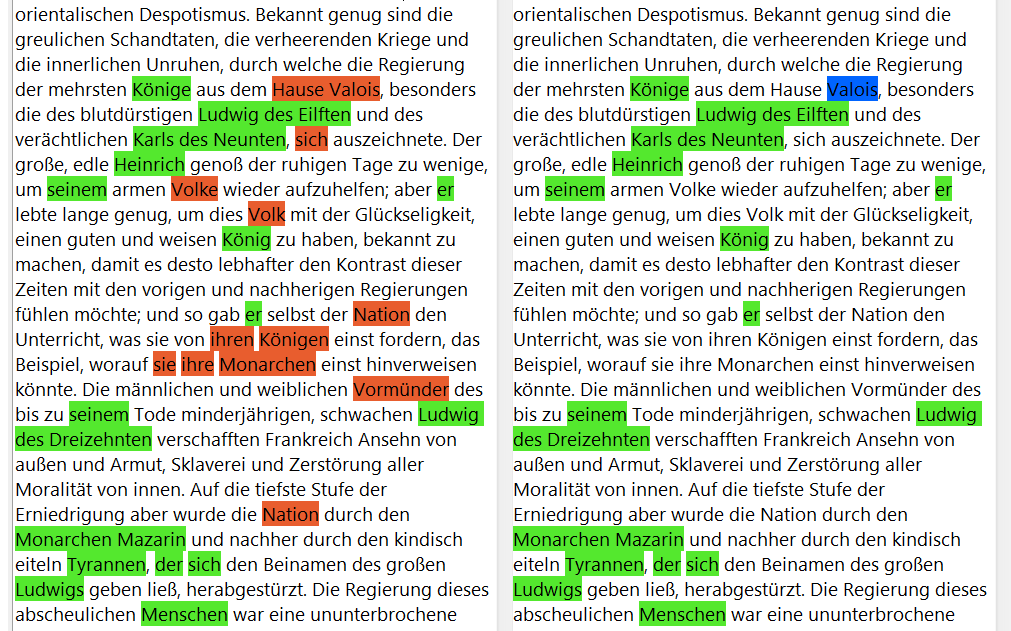 Annotation and beyond using ATHEN
Markus Krug
103
ATHEN – Goldstandardanalyzer
Deswegen müssen zunächst alle zu vergleichenden Annotationen in ein Dokument gebracht werden. Dazu kann man beispielsweise einen Typen im Typsystem kopieren und mit der Endung „2“, „3“ oder ähnlichem versehen.

Der zuverlässigste Weg ist über ein selbst geschriebenes Skript
Annotation and beyond using ATHEN
Markus Krug
104
ATHEN – Goldstandardanalyzer
Wie vergleicht man Goldannotation mit Annotationen eines Algorithmus.

Die einfachste Variante, die innerhalb von ATHEN funktioniert:

Hacker-Variante: konvertiere die Goldannotationen in einen separaten Typen mittels UIMA RUTA
Annotation and beyond using ATHEN
Markus Krug
105
ATHEN – Goldstandardanalyzer
Der „Hacker“-Ansatz
Laden Sie das Dokument „ATHEN-Workshop\annobrowser\Aston,-Louise__Lydia.xmi “
Löschen Sie alle Annotationen, außer NamedEntity und DocumentAnnotation



Tragen Sie folgende RUTA-Query ein, und führen Sie sie aus:  
„ NamedEntity{->MARK(JRCNamedEntity,1,1)} ANY? “
 alle NamedEntity Annotation sind nun oberflächlich geclont in den Typ „JRCNamedEntity“
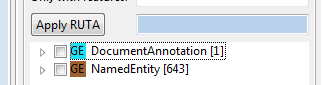 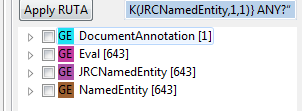 Annotation and beyond using ATHEN
Markus Krug
106
ATHEN – Goldstandardanalyzer
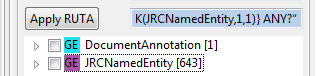 Löschen Sie alle NamedEntity Annotationen und alle Eval Annotationen


Windows: Führen Sie die Pipeline „ corefViewConfig.xml“ aus
MacOS/Linux: Führen Sie die Pipeline „ DROC_Linux.xml“ aus



Wechseln Sie in den Goldstandardanalyzer
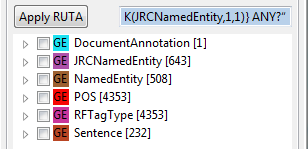 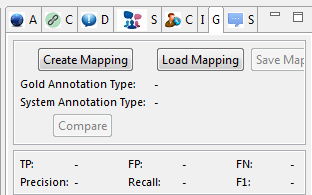 Annotation and beyond using ATHEN
Markus Krug
107
ATHEN – Goldstandardanalyzer
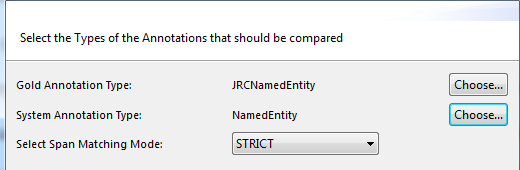 Erstellen Sie ein Mapping mit „Create Mapping“
Wählen Sie als Gold Annotation Type: „JRCNamedEntity“
Als System Annotation Type: „NamedEntity“
Klicken Sie auf „Next“
Klicken Sie auf „Next“
Klicken Sie auf „Finish“
Speichern Sie das Mapping 

Beginnen Sie den Vergleich mit „Compare“
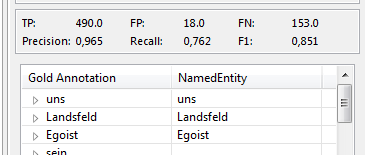 Annotation and beyond using ATHEN
Markus Krug
108
Workshop-Agenda
Mittagspause
ATHEN für Redewiedergabe
Erstellen eines Schemas mit OWL
Preprocessing mit ATHEN
Goldstandardanalyzer
Erweiterbarkeit
WebATHEN
Annotation and beyond using ATHEN
Markus Krug
109
ATHEN – Erweiterbarkeit
Markus Krug
Lehrstuhl für Künstliche Intelligenz und Angewandte InformatikUniversität Würzburg
27.02.2018
Erweiterungen von ATHEN
Was kann an ATHEN erweitert werden und wie schwer ist es:
Neue Preprocessing Engines (zB fehlen sehr viele DK-Pro Engines)
Neue Views/Analyzer (speziell für den Task)
Hart in die Anwendung
Zur Laufzeit integrierbar
Neue Annotationsstylings
Support neuer Formate

 am besten auf Nachfrage, ich bin auch fast immer erreichbar 
Annotation and beyond using ATHEN
Markus Krug
111
Workshop-Agenda
Mittagspause
ATHEN für Redewiedergabe
Erstellen eines Schemas mit OWL
Preprocessing mit ATHEN
Goldstandardanalyzer
Philosophie eines Views
WebATHEN
Annotation and beyond using ATHEN
Markus Krug
112
WebATHEN
Markus Krug
Lehrstuhl für Künstliche Intelligenz und Angewandte InformatikUniversität Würzburg
27.02.2018
WebATHEN
Gesamtworkflow in Kallimachos soll in einem Schritt möglich sein
 daher Kernfunktionalität ins Web
 weniger Plattformunabhängigkeit
 mehr Browserkompatibilitätsprobleme

Aktuell in Entwicklung
webathen.informatik.uni-wuerzburg.de
Annotation and beyond using ATHEN
Markus Krug
114
Vielen Dank für die Aufmerksamkeit
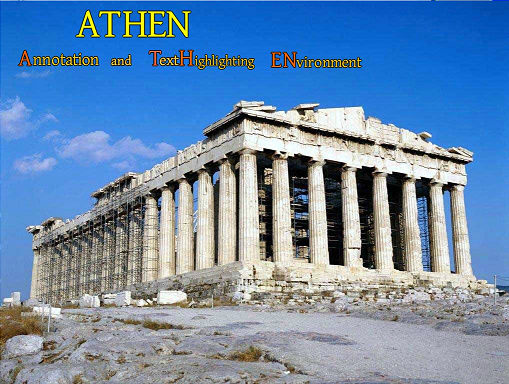 Vielen Dank an:
Alle Mitglieder der Arbeitsgruppe
David Schmidt
Jonathan Krebs
Alle Teilnehmer
Annotation and beyond using ATHEN
Markus Krug
115
5.Diskussion und Ausblick
Intuitive und effiziente Annotation von Texten
Eingesetzt zur Annotation von DROC
Wird eingesetzt zur Annotation von Redewiedergaben an der Uni Mannheim

Erhältlich –Sources und Binary :

https://gitlab2.informatik.uni-wuerzburg.de/kallimachos/Athen
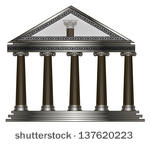 Annotation and beyond using ATHEN
Markus Krug
116
4.ATHEN –Zusätzliche Features: Figurennetzwerke
ATHEN besitzt noch folgende Features:
Erstellung von Figurennetzwerken durch CiVi
	(Charakter-Interaktionsnetzwerks-
	VIsualisierungstool)
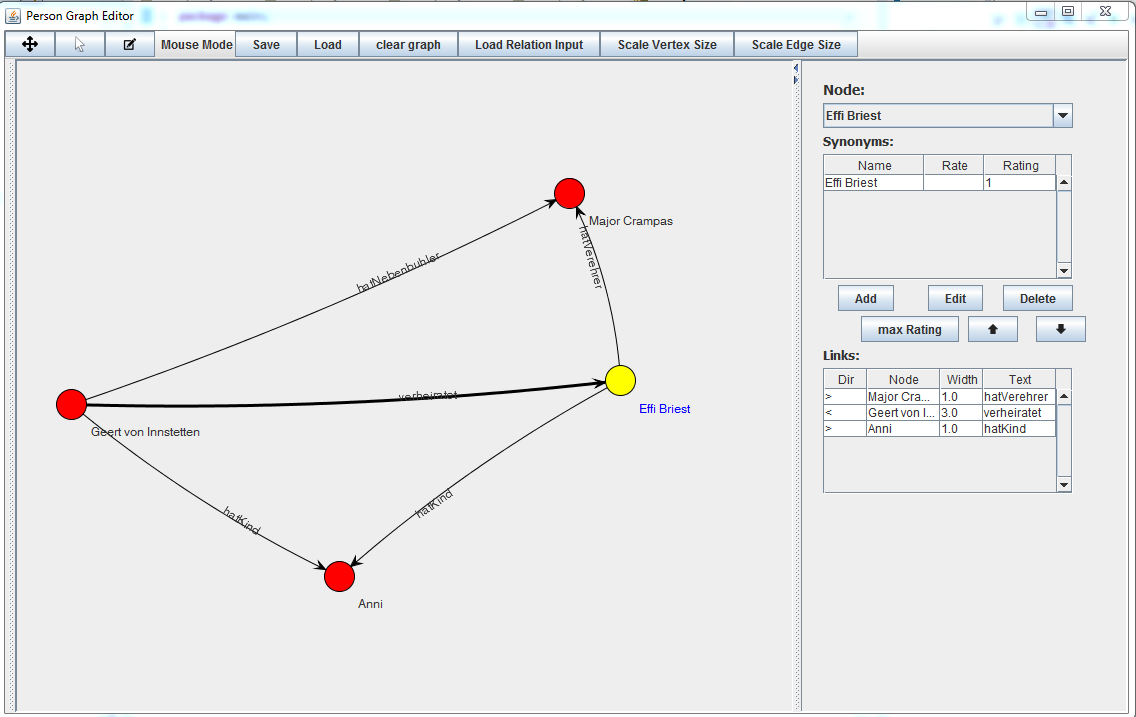 ATHEN – Ein Werkzeug zur Annotation von Textkorpora
Markus Krug
117
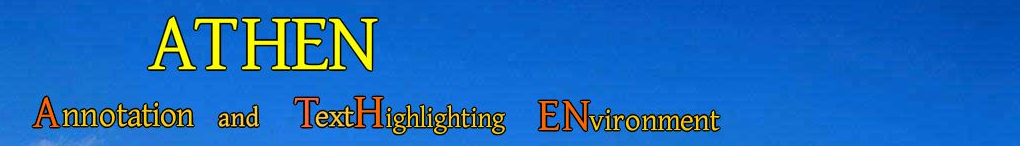 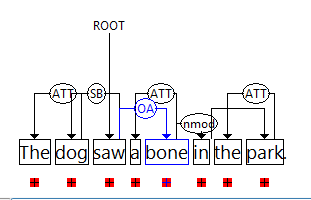 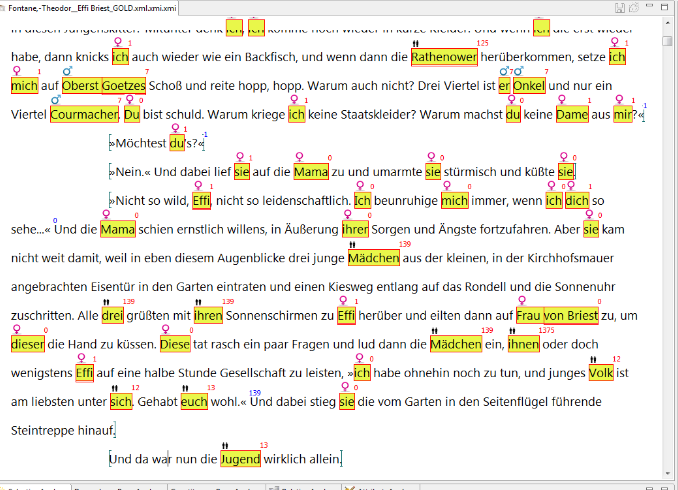 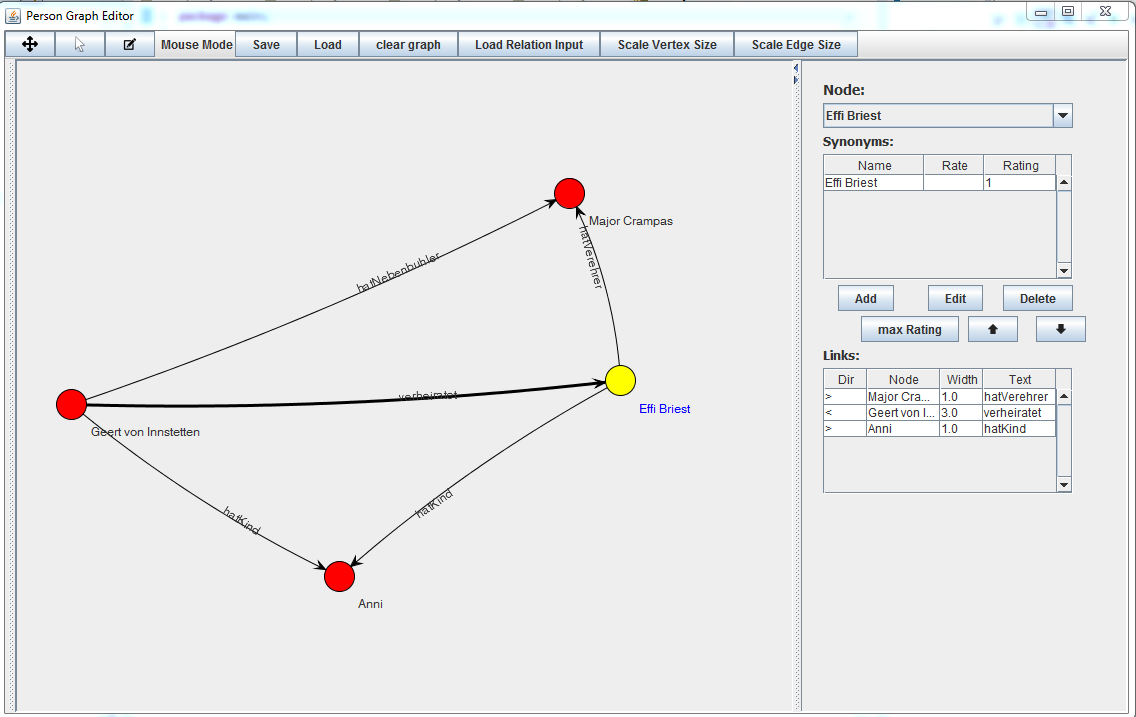 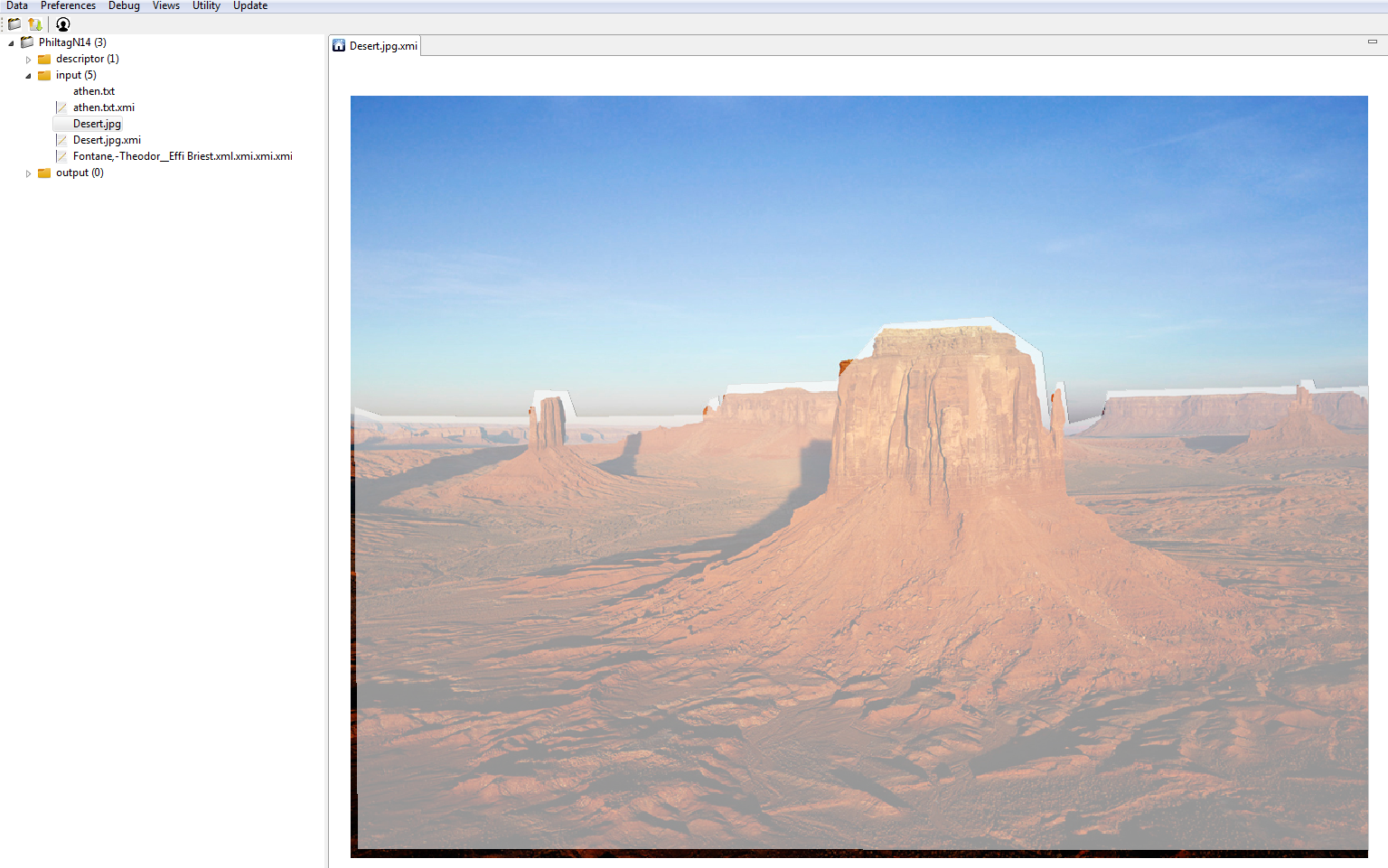 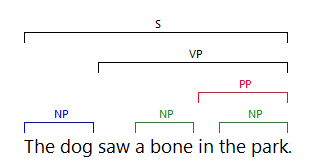 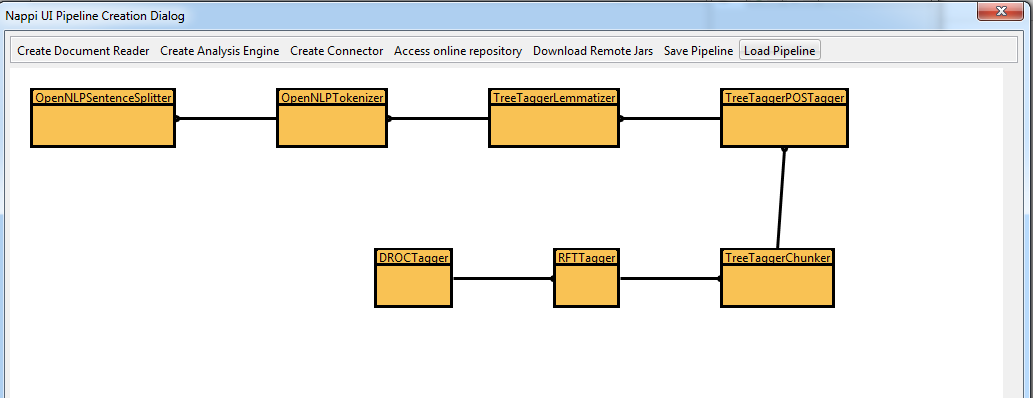 ATHEN – Ein Werkzeug zur Annotation von Textkorpora
Markus Krug
118
Use Case: Co-Referenz-Annotationen (gleiche Personen im Roman durch gleiche Zahlen visualisiert)
Die meisten heutigen Algorithmen sind Datengetrieben
Maschinelles Lernen benötigt ausgezeichnete Daten zum Training
Alle Verfahren benötigen diese Daten zur Evaluation
Eine Annotation in z.B. XML ist mühsam und Fehleranfällig
Annotation von Figurenreferenzen
Annotation von direkten Reden
Annotation von Relationen/Szenen
Skalierbarkeit auf Romangröße
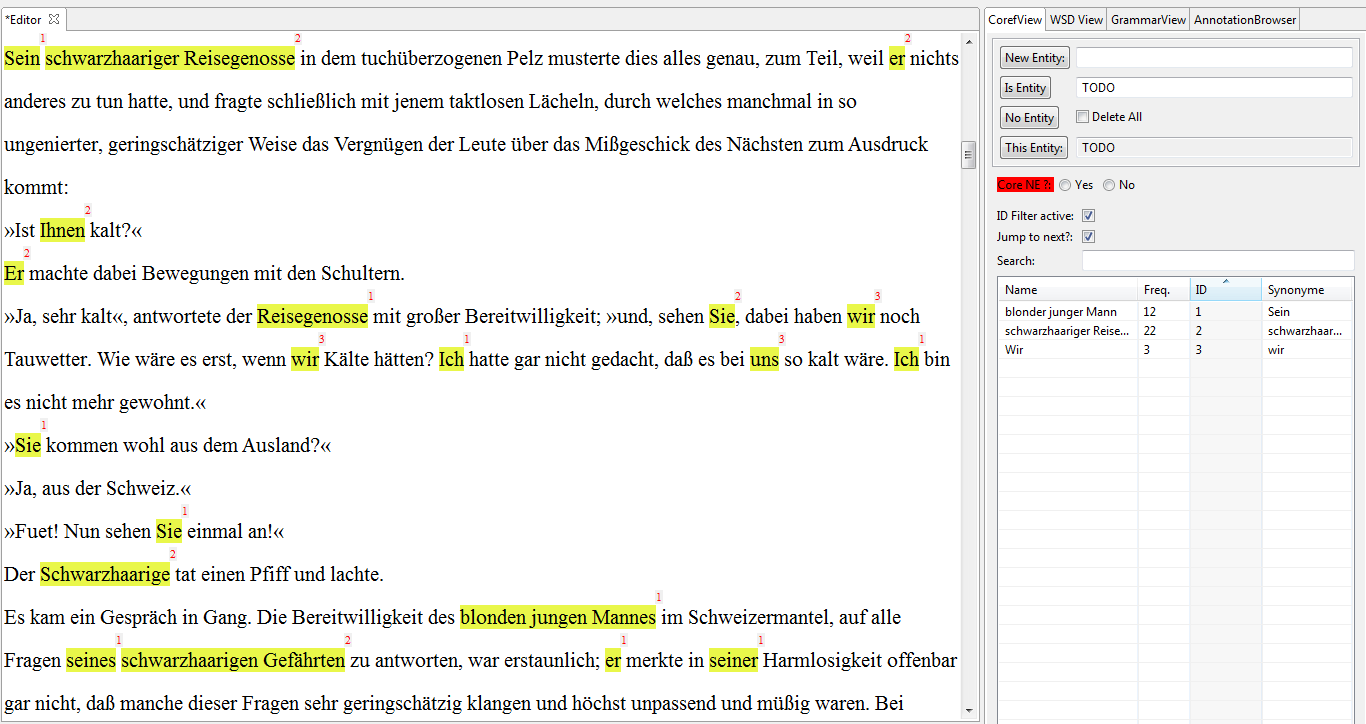 ATHEN – Ein Werkzeug zur Annotation von Textkorpora
Markus Krug
119
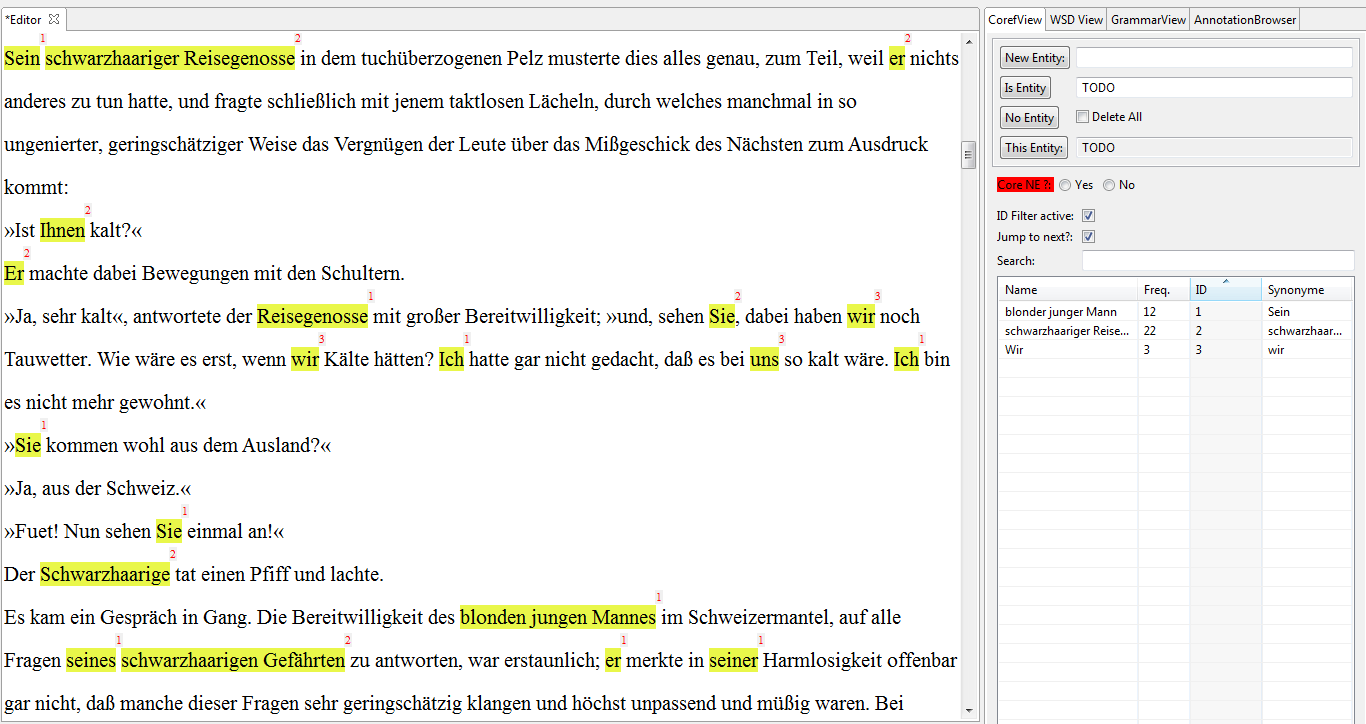 Motivation
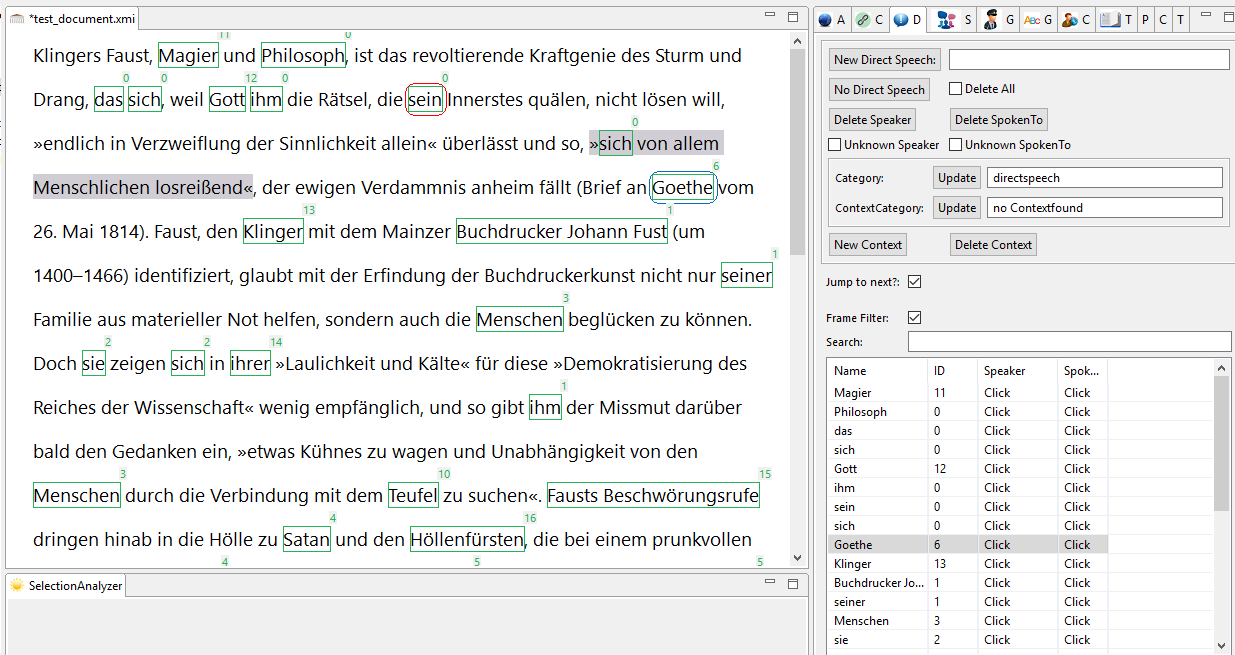 Die meisten heutigen Algorithmen sind Datengetrieben
Maschinelles Lernen benötigt ausgezeichnete Daten zum Training
Alle Verfahren benötigen diese Daten zur Evaluation
Eine Annotation in z.B. XML ist mühsam und Fehleranfällig
Annotation von Figurenreferenzen
Annotation von direkten Reden
Annotation von Relationen/Szenen
Skalierbarkeit auf Romangröße
ATHEN – Ein Werkzeug zur Annotation von Textkorpora
Markus Krug
120